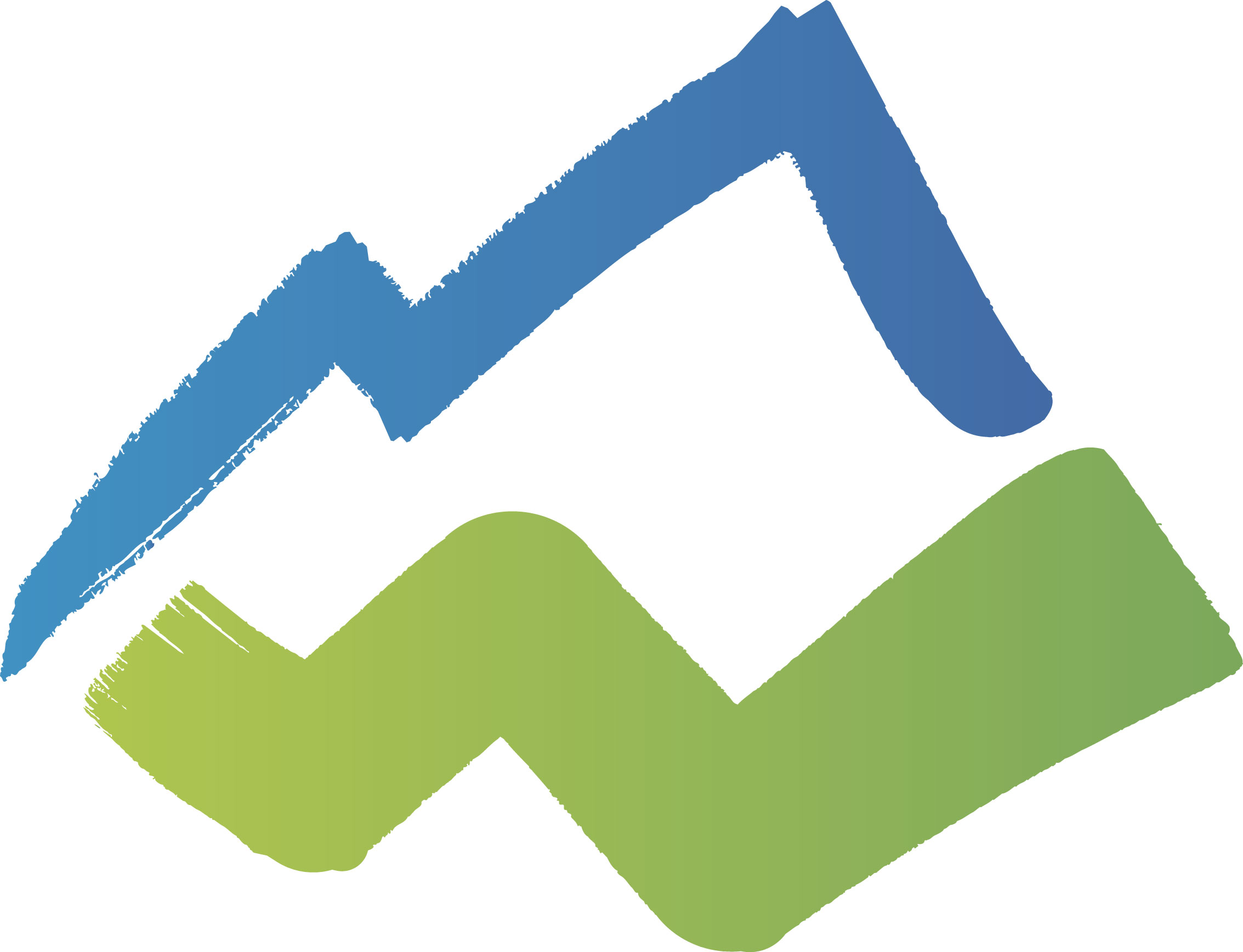 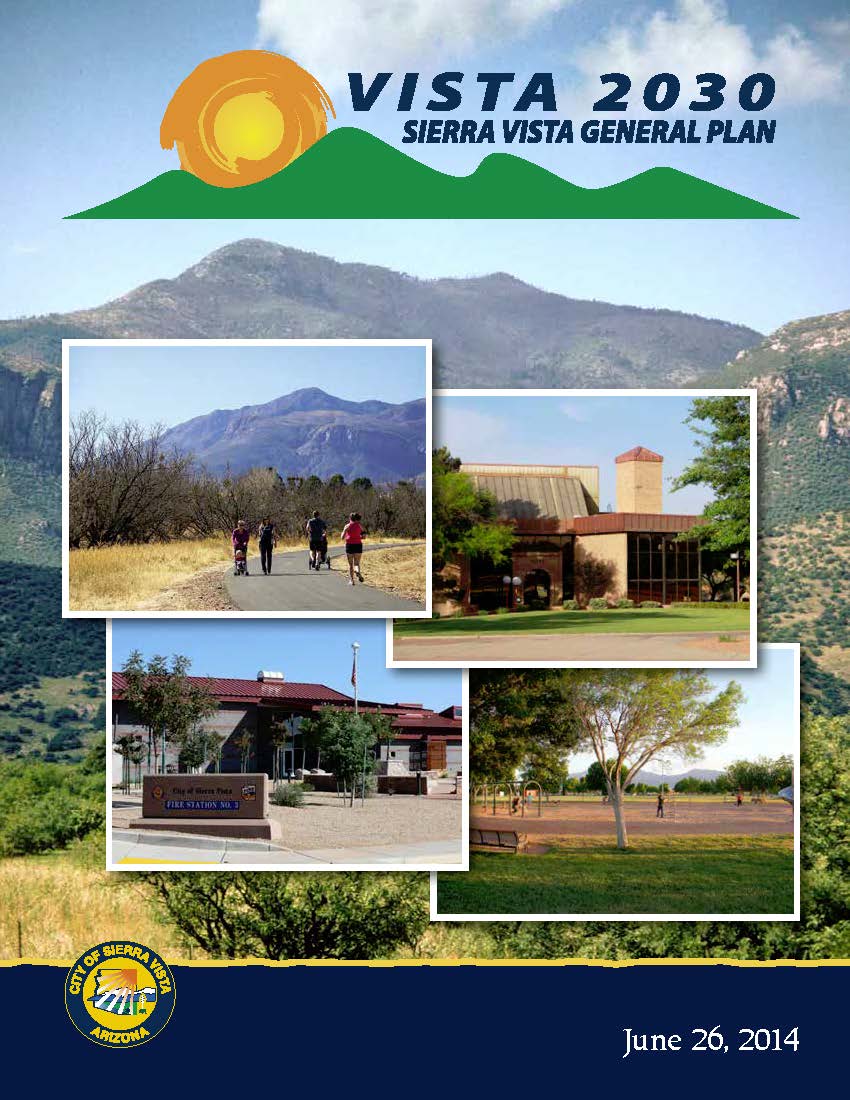 GENERAL PLAN UPDATE
Mayor and City Council
WHAT IS A GENERAL PLAN
The General Plan is an expression of community vision, aspirations, values and goals. It is a short- and long-term decision-making guide to achieve the vision, and it fulfills State legal requirements.
WHAT IS A GENERAL PLAN
The General Plan is a broad, flexible document that changes as community needs, conditions, and directions change.  It can be revised through City-initiated amendments, citizen/property owner requests, or through referenda.  Ultimately, the decision to amend is in the hands of the City Council.
GENERAL PLANSTATE STATUTES
[A.R.S] 9-461.05(A)-Each planning agency shall prepare, and the governing body of each municipality shall adopt, a comprehensive, long-range general plan for the development of the municipality.  

[A.R.S.] 9-461.06(K)-A general plan, with any amendments, is effective for up to ten years from the date the plan was initially adopted and ratified;
GENERAL PLANSTATE STATUTES
[A.R.S.] 9-461.06(K) On or before the tenth anniversary of the plan's most recent adoption, the governing body of the municipality shall either readopt the existing plan for an additional term of up to ten years or shall adopt a new general plan as provided by this article. 

[A.R.S.] 9-461.06(M)- The governing body of any city or town having a population of ten thousand or more persons, shall submit each new general plan adopted to the voters for ratification.
GENERAL PLANSTATE MANDATED ELEMENTS
[A.R.S.] 9-461.05(C) The General Plan shall consist of community goals and development policies and include the following elements:
Land Use		
Circulation Element
Open Space
Growth Element
Environmental Planning
Cost of Development
Water Resources
GENERAL PLANSTATE MANDATED ELEMENTS
[A.R.S.] 9-461.05(C) For cities with a population under 50,000 persons, the General Plan may include the following elements:
Conservation 
Recreation
Public Service and Facilities 
Public Buildings
Housing 
Redevelopment
GENERAL PLANSTATE MANDATED ELEMENTS
[A.R.S.] 9-461.05(C) For cities with a population under 50,000 persons, the General Plan may include the following elements:
Safety 
Bicycling 
Energy Element
Neighborhood Preservation
Other elements based on community feedback

VISTA 2030 includes both the mandatory and the optional elements
SIERRA VISTA GENERAL PLAN
On June 26, 2014, the City Council adopted VISTA 2030, replacing the previously approved General Plan called VISTA 2020.

On November 4, 2014, the citizens of Sierra Vista ratified VISTA 2030. 

The next General Plan needs to be ratified in November 2024.
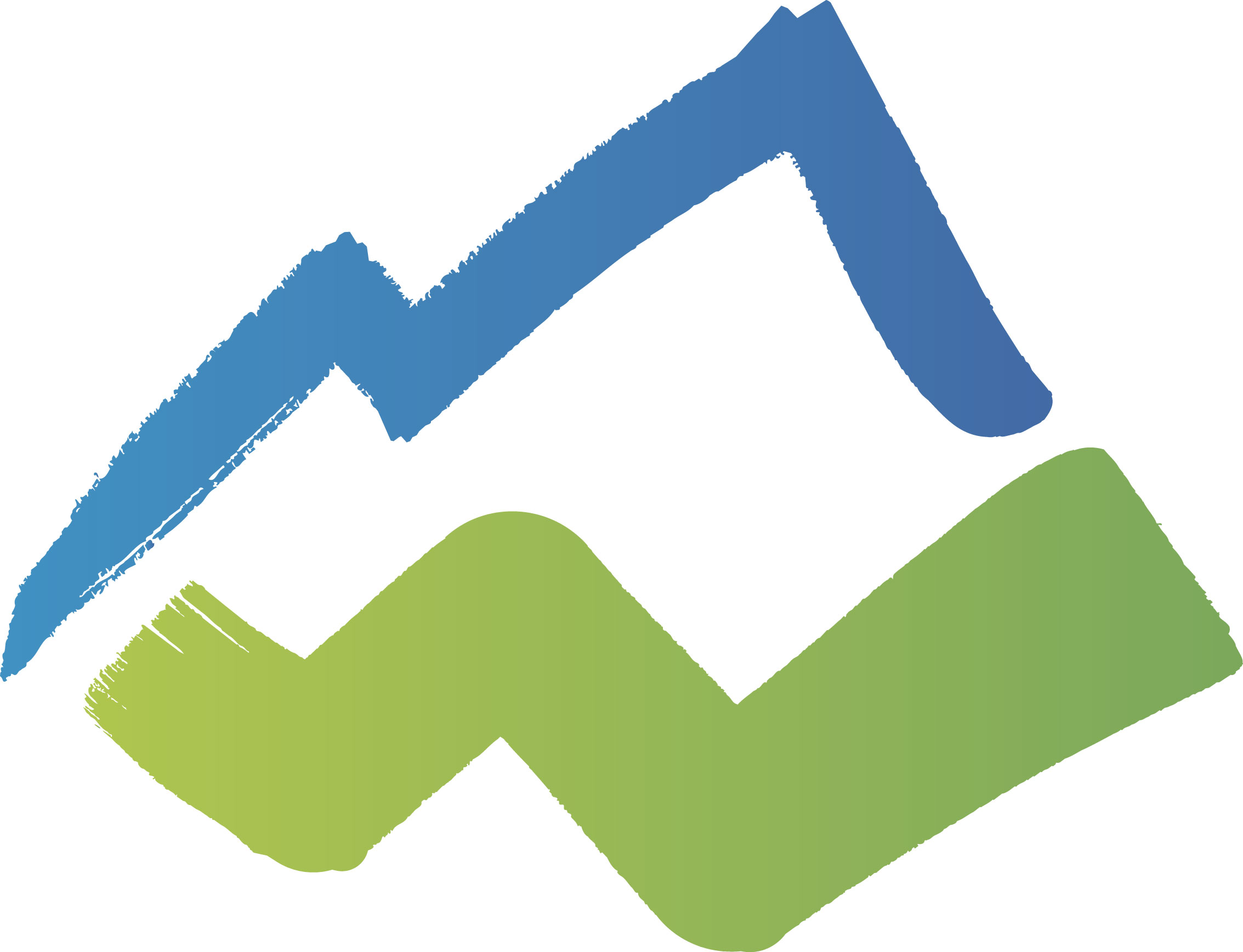 EVALUATION AND APPRAISAL REPORT
WHAT IS AN EAR?

A review of the adopted General Plan to determine how well the City is meeting the Elements, Goals, and Objectives as set forth in the General Plan, including what issues need to be addressed to meet expectations and what tools could be used to address the issues raised in the community.
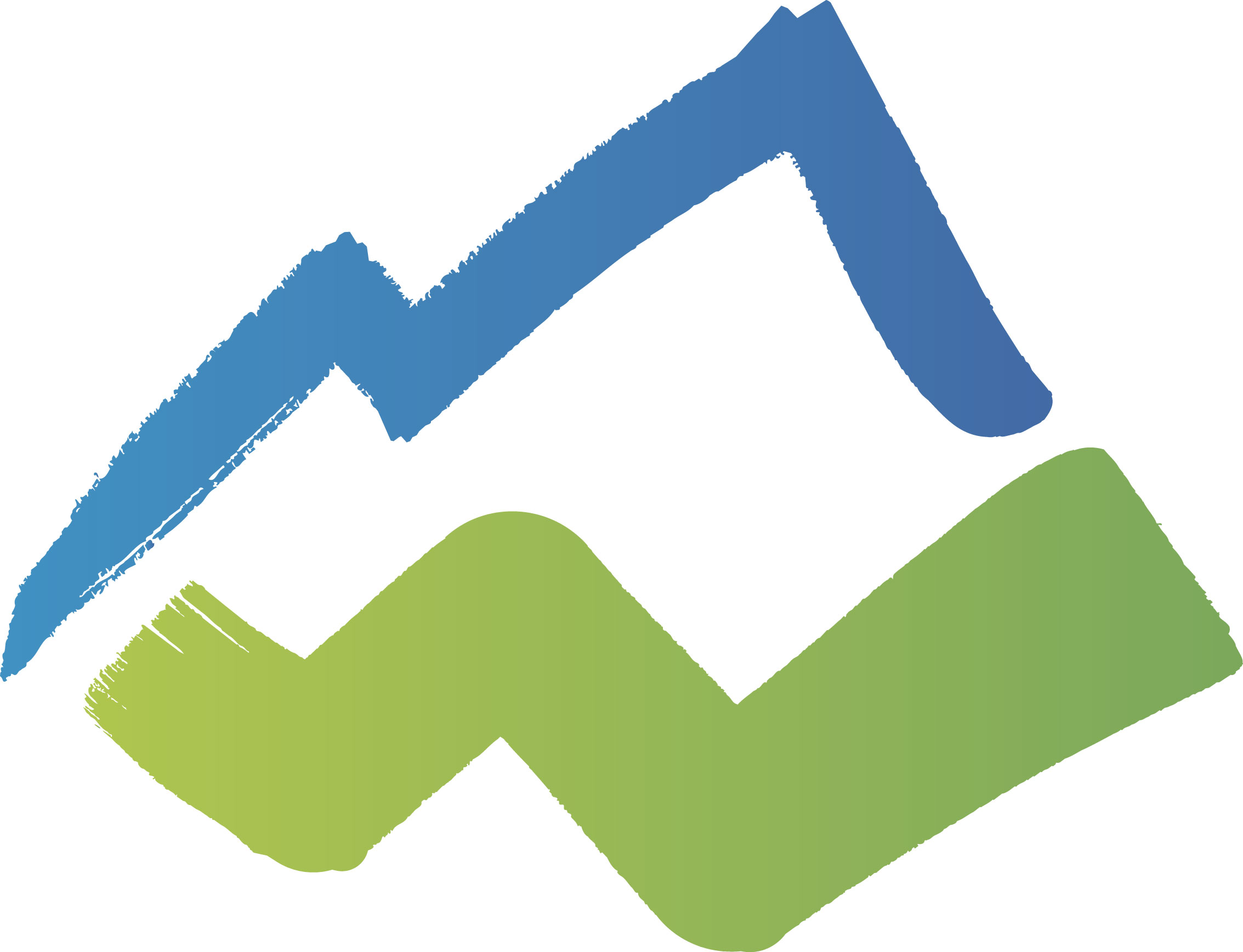 EVALUATION AND APPRAISAL REPORT
Staff analyzed each Element in the General Plan and provided an evaluation of each Strategy and Goal.

This evaluation was presented to the Planning & Zoning Commission at various work sessions in 2020 and 2021.

The City Council has been provided with staff’s written background information of each General Plan Element’s Strategies and Goals.
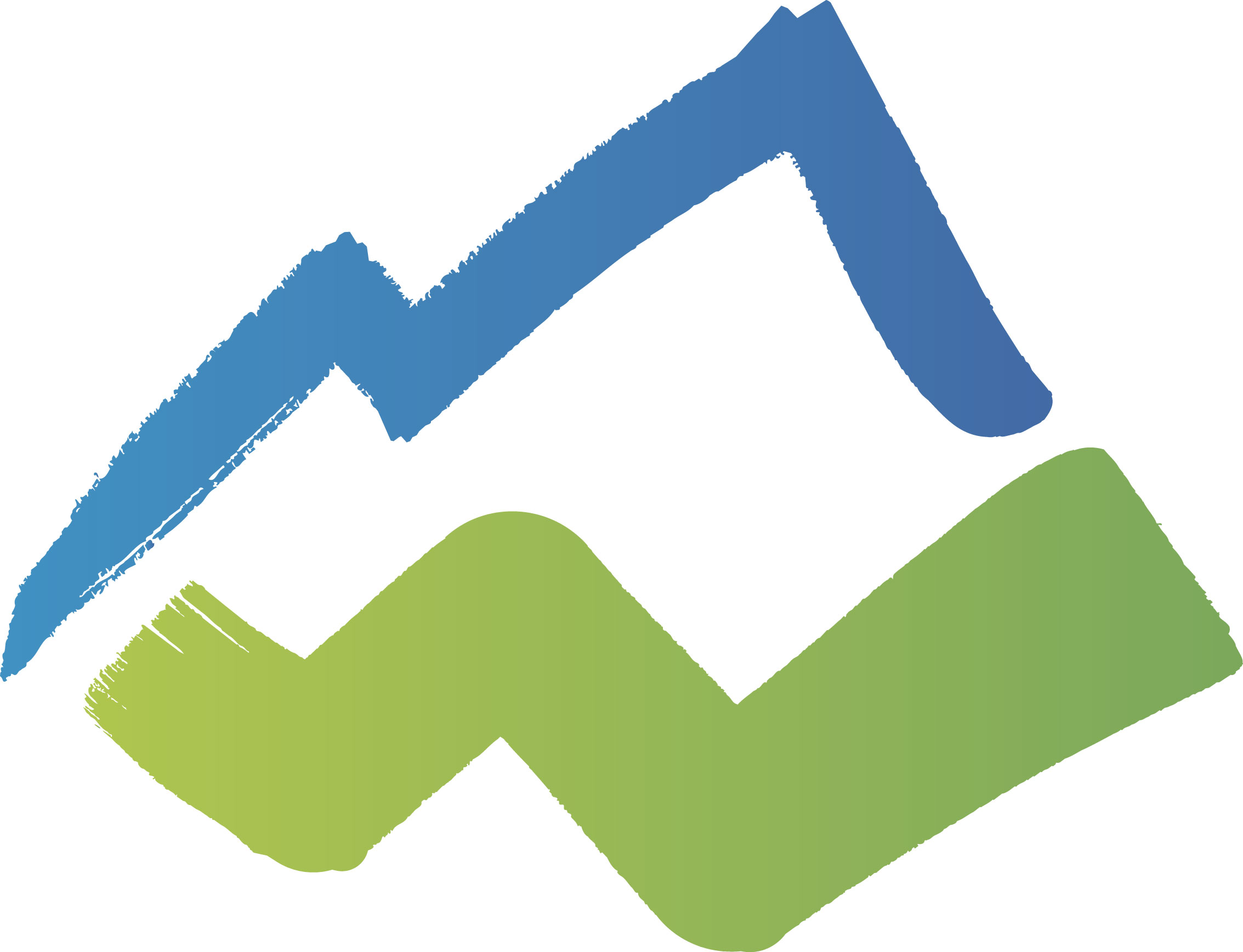 EVALUATION AND APPRAISAL REPORT
GROWTH AND LAND USE

RESIDENTIAL
5,000 acres developed; 
23,000 acres undeveloped (State Land, Tribute);

378 undeveloped residential parcels;
13,854 developed residential parcels; 
445 new single family residential homes constructed since 2015.
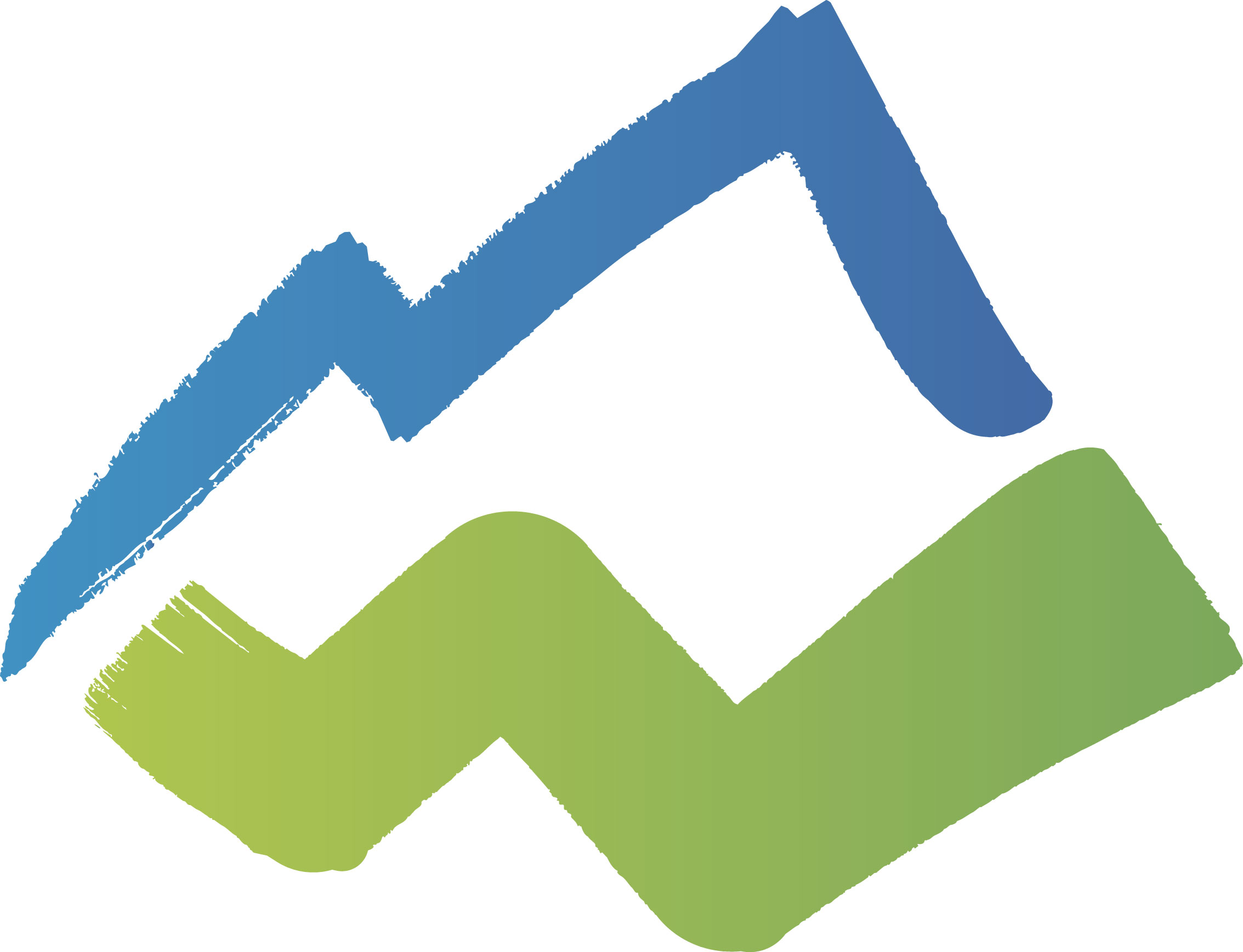 EVALUATION AND APPRAISAL REPORT
GROWTH AND LAND USE

COMMERCIAL
670 acres developed; 
760 acres undeveloped;

378 undeveloped commercial parcels;
492 developed commercial parcels; 
15 new commercial properties constructed since 2015.
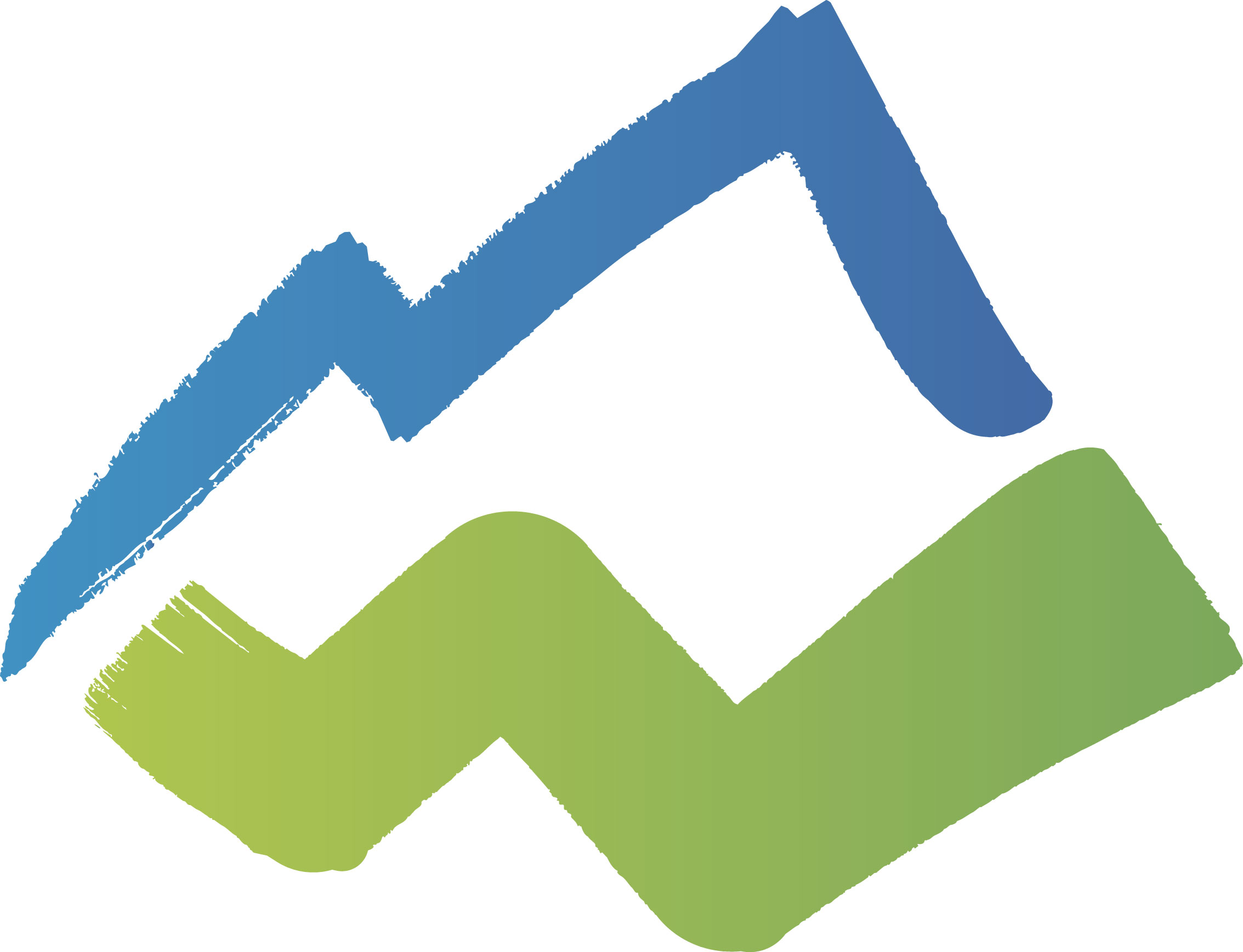 EVALUATION AND APPRAISAL REPORT
GROWTH AND LAND USE

INDUSTRIAL
110 acres developed; 
283 acres undeveloped (Ft. Huachuca 200 acres);

48 undeveloped industrial parcels;
32 developed industrial parcels; 
1 new industrial parcel constructed since 2015.
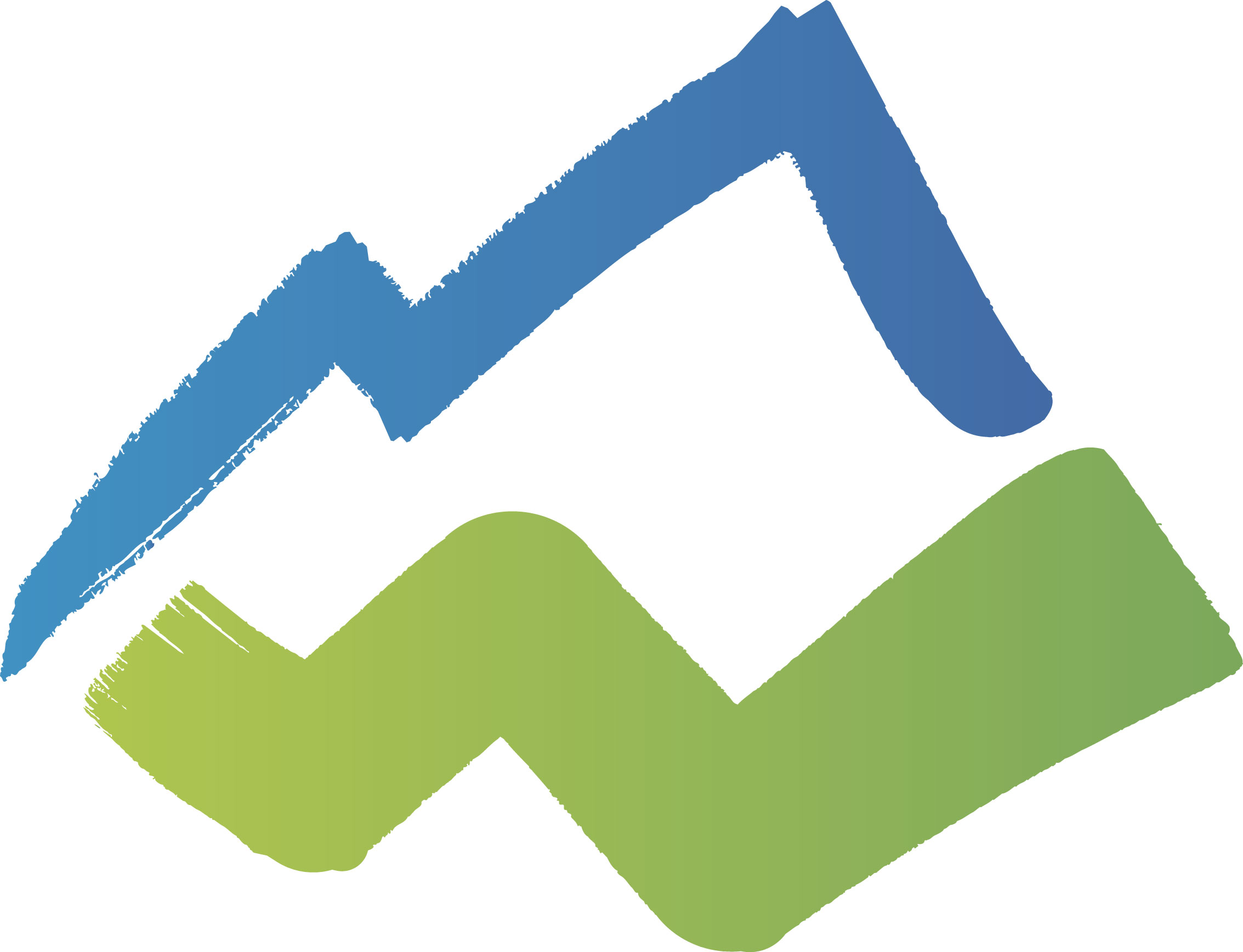 EVALUATION AND APPRAISAL REPORT
REDEVELOPMENT/NEIGHBORHOOD ENHANCEMENT

2017-Adoption of West Sierra Vista Redevelopment Area/Partnership Program. Provides grant opportunities for building and site improvements.

2015-2021-Infrastructure Upgrades/Improvements Walkability, connectivity, safety, drainage improvements, and landscaping. 

2020-Update to the Urban Infill Incentive District Policy Provides fee and development reductions/waivers.
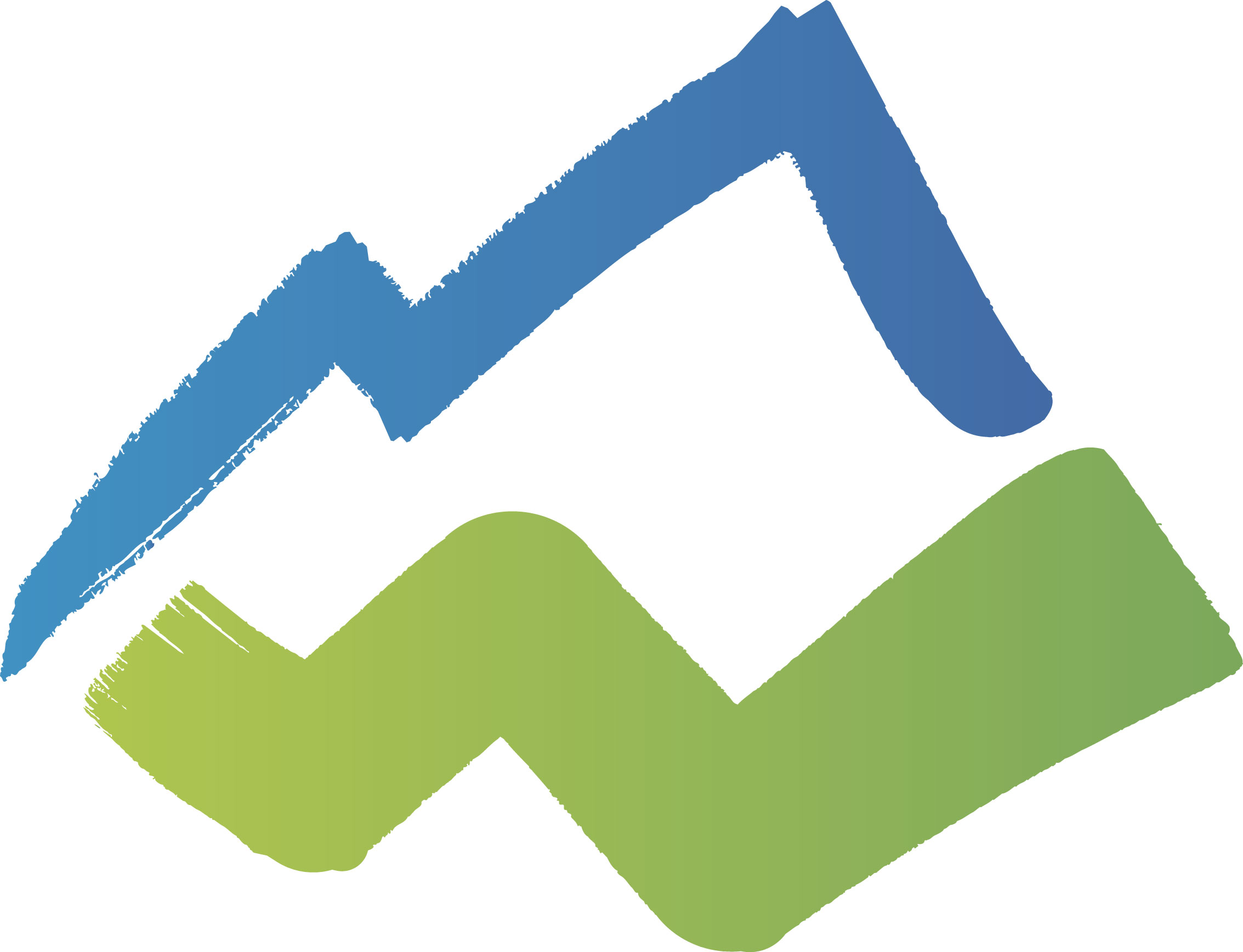 EVALUATION AND APPRAISAL REPORT
AFFORDABLE HOUSING

Eight affordable housing developments.  Three more potential developments.

Development fees waived, site plan review and processing fees reduced by 50 percent.

Developments within Infill Incentive District can request a waiver or reduction in fees (building plan and permit) which meet certain criteria.
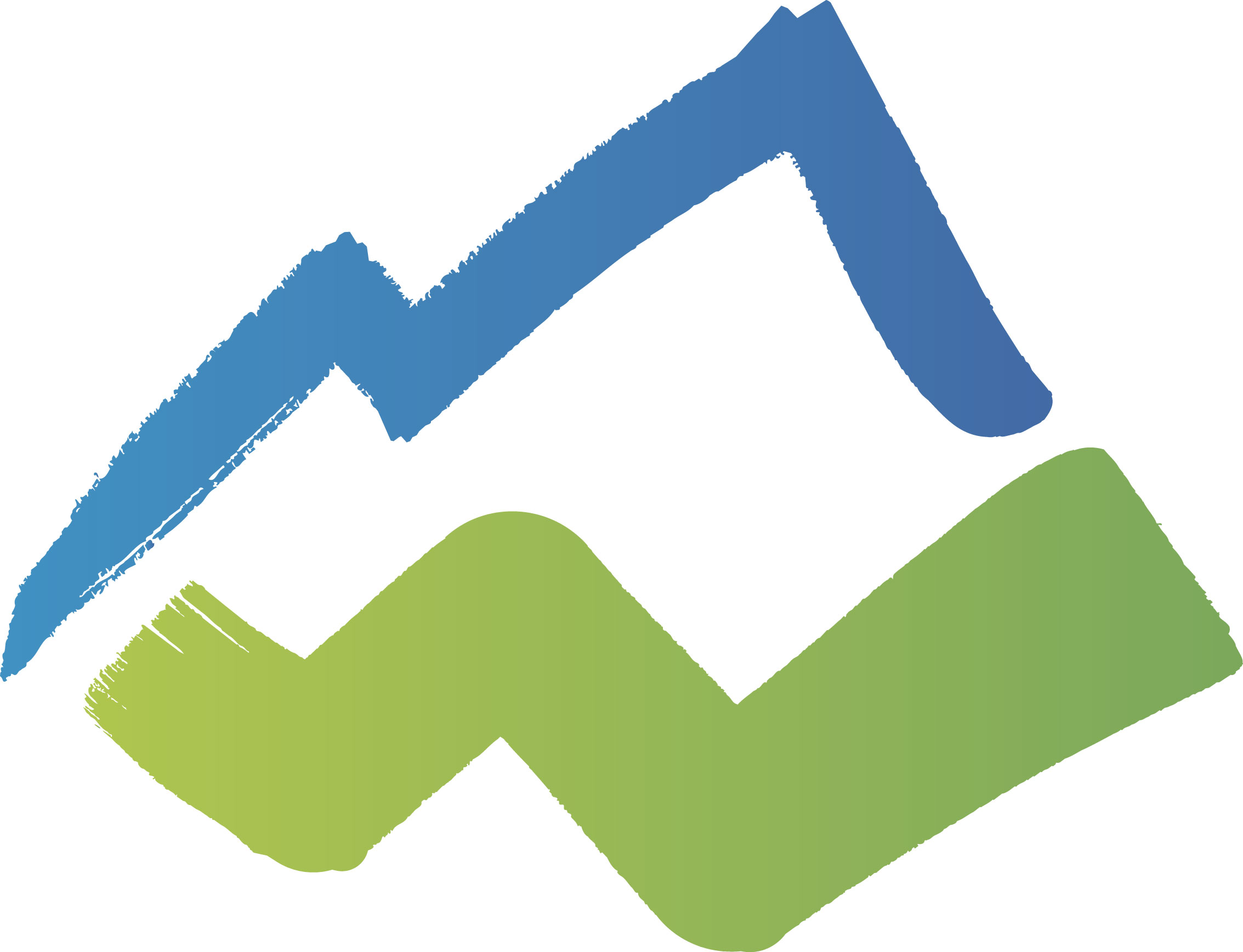 EVALUATION AND APPRAISAL REPORT
AFFORDABLE HOUSING

Code amendment allowing apartments within General Commercial (GC) zoning districts.  Allows for hotel/motel conversions to apartments.

Code amendment allowing Accessory Dwelling Units in Single Family Residential (SFR) Zoning Districts provided certain development standards met.  A form of affordable housing.

Emergency Home Repair and Disabilities Modification Program.  Provides funding to make repairs to substandard housing and accessibility modifications for disabled homeowners.
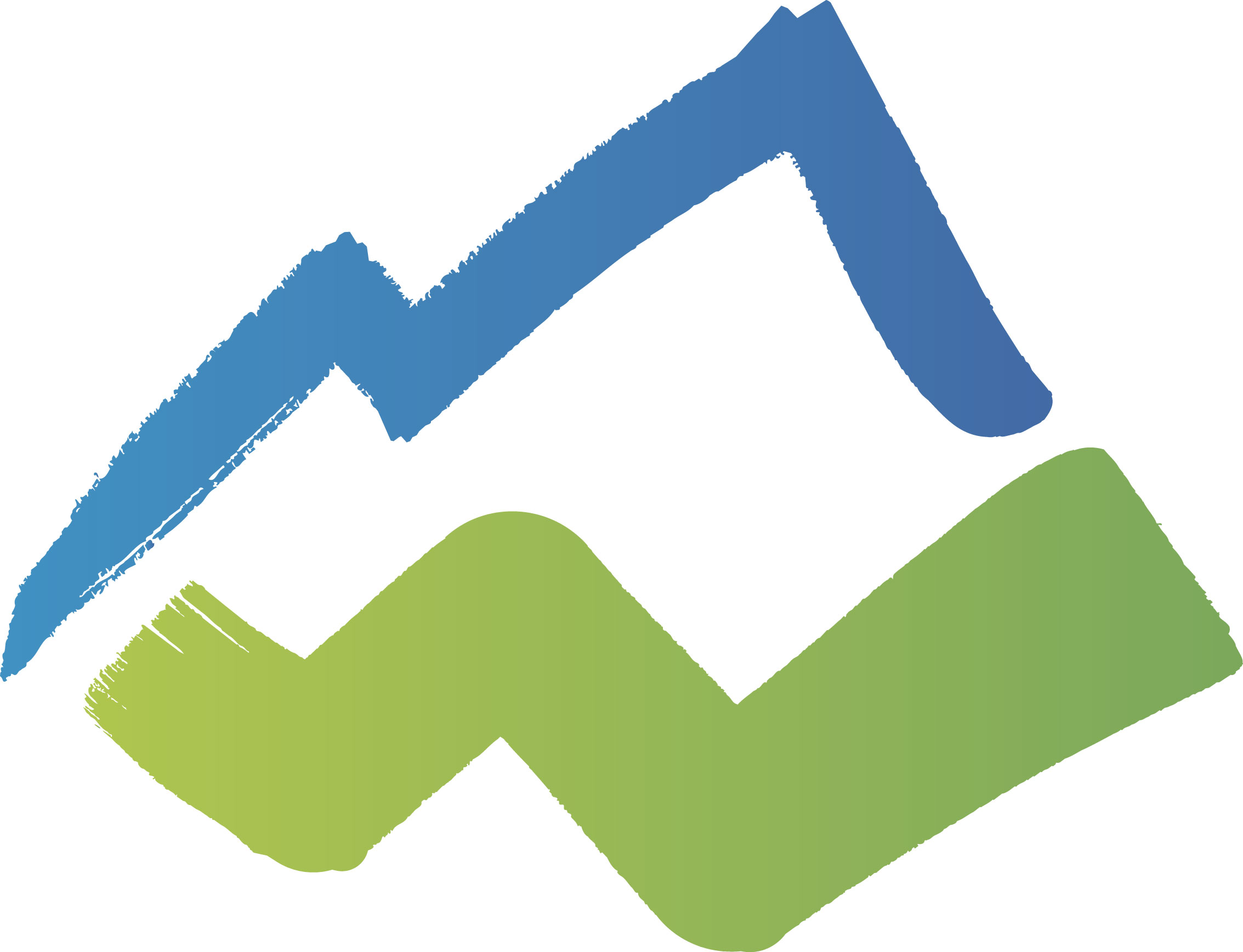 EVALUATION AND APPRAISAL REPORT
AFFORDABLE HOUSING

City supports organizations such as the Good Neighbor Alliance through the CDBG program to help with site and building improvements. 

City supports the Cochise College residential construction program by waiving the sewer connection fees.

National Fair Housing Month recognized every April through a City Council proclamation.
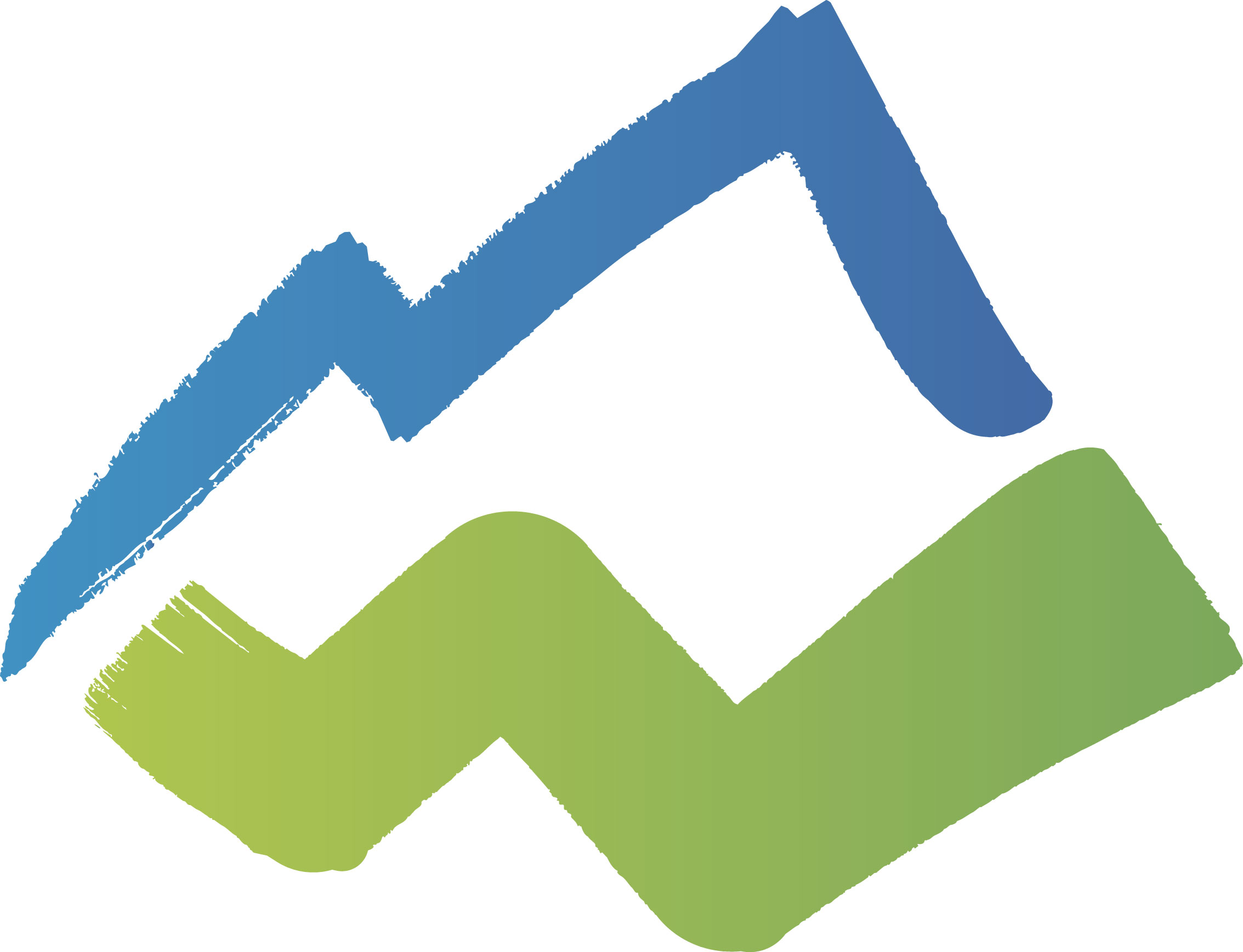 EVALUATION AND APPRAISAL REPORT
TRANSPORTATION CONNECTIONS AND ENHANCEMENTS

Safe Bicycle and Pedestrian Routes Plan prioritizes multi-modal projects (2011).  Multi-modal projects are completed per this Plan.  These projects included in the Metropolitan Planning Organization (MPO) Long Range Transportation Plan.
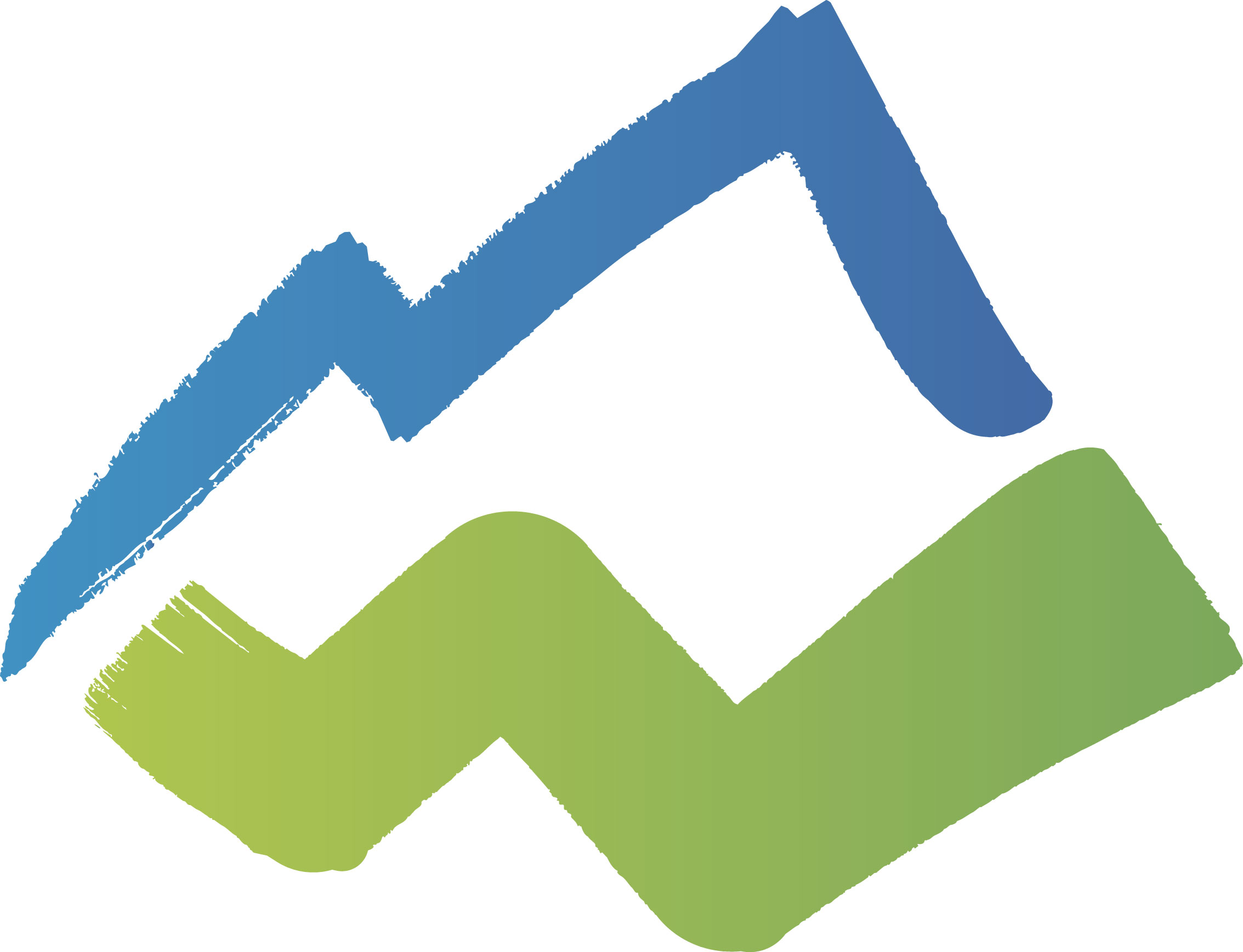 EVALUATION AND APPRAISAL REPORT
TRANSPORTATION CONNECTIONS AND ENHANCEMENTS

CONNECTIVITY/ENHANCEMENT PROJECTS:

Multi-use path on west side of State Route 92 from Foothills Dr. to Avenida Cochise.

Multi-Use path on east side of Buffalo Soldier Trail from Golf Links Rd. to Fry Blvd.

West Fry Blvd./N. Garden Ave project, multi-modal project.
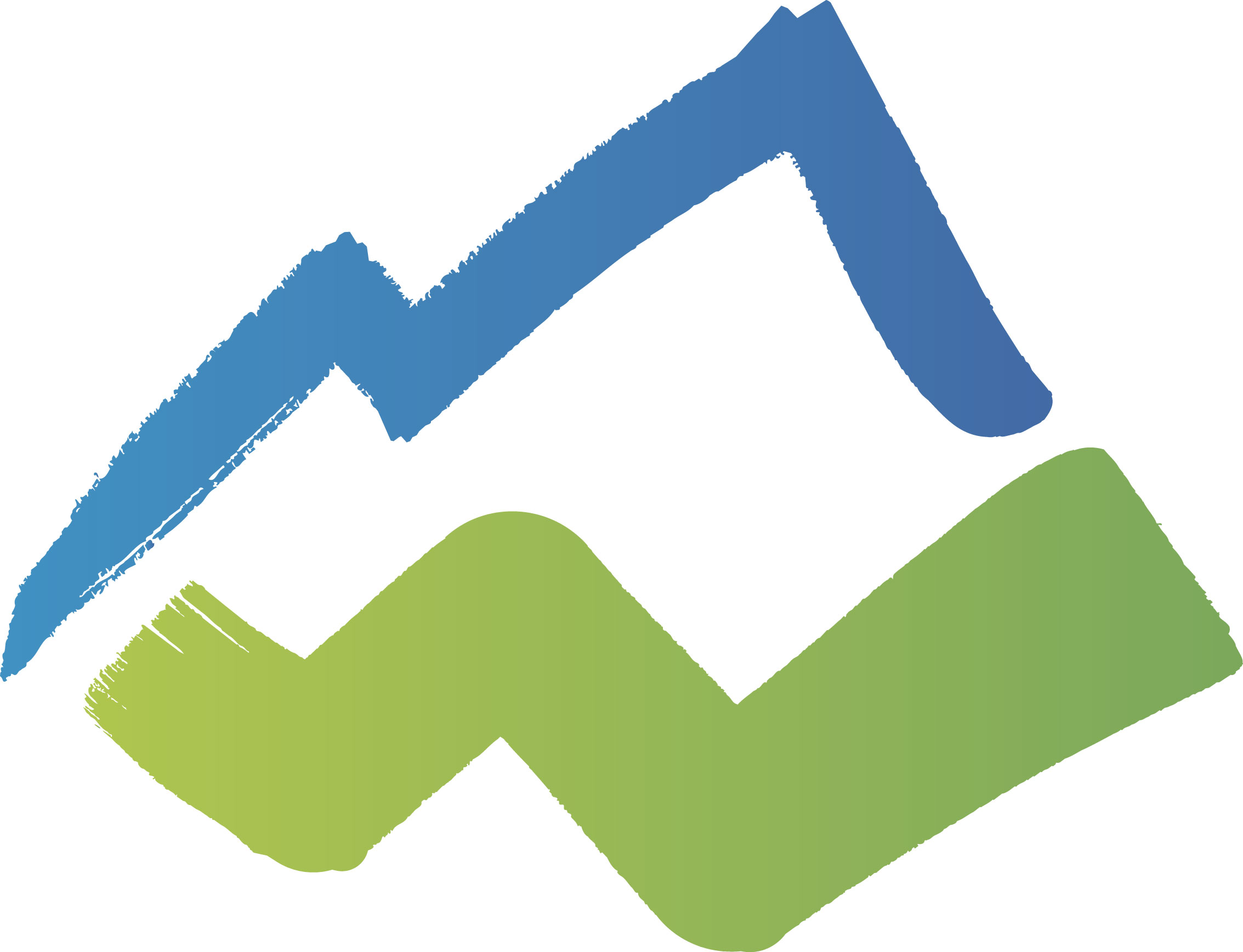 EVALUATION AND APPRAISAL REPORT
TRANSPORTATION CONNECTIONS AND ENHANCEMENTS

Current subdivisions that have provided multi-use pathways that connect to pedestrian ways and washes include Summit Heights, Canada Vista, The Retreat and Holiday. The Tribute Specific Plan proposes similar multi-use path connectivity.
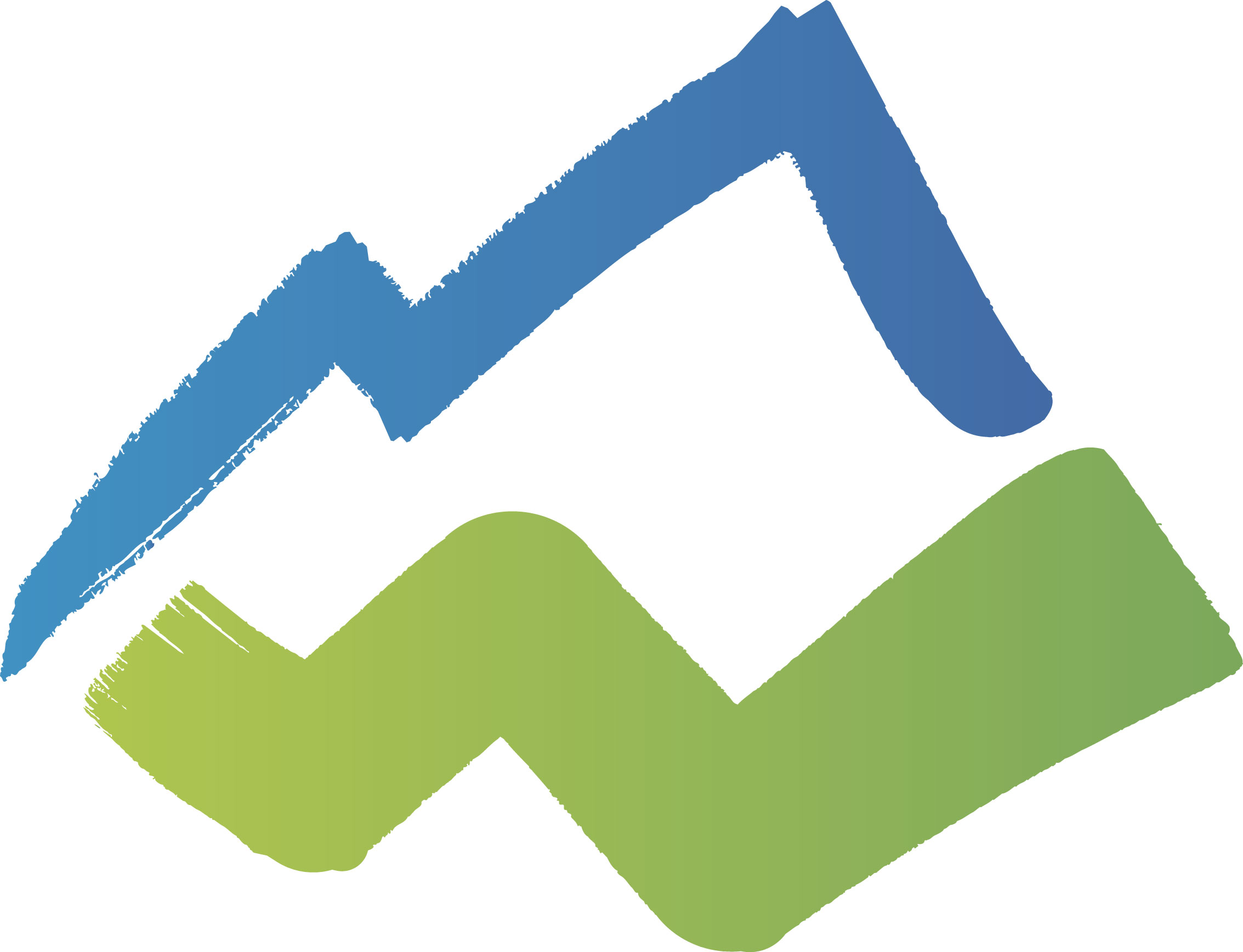 EVALUATION AND APPRAISAL REPORT
TRANSPORTATION CONNECTIONS AND ENHANCEMENTS

In 2019, seven additional bus stops added to the bus routes to better serve the community. 

The Short-Range Transit Plan was adopted in August of 2021.
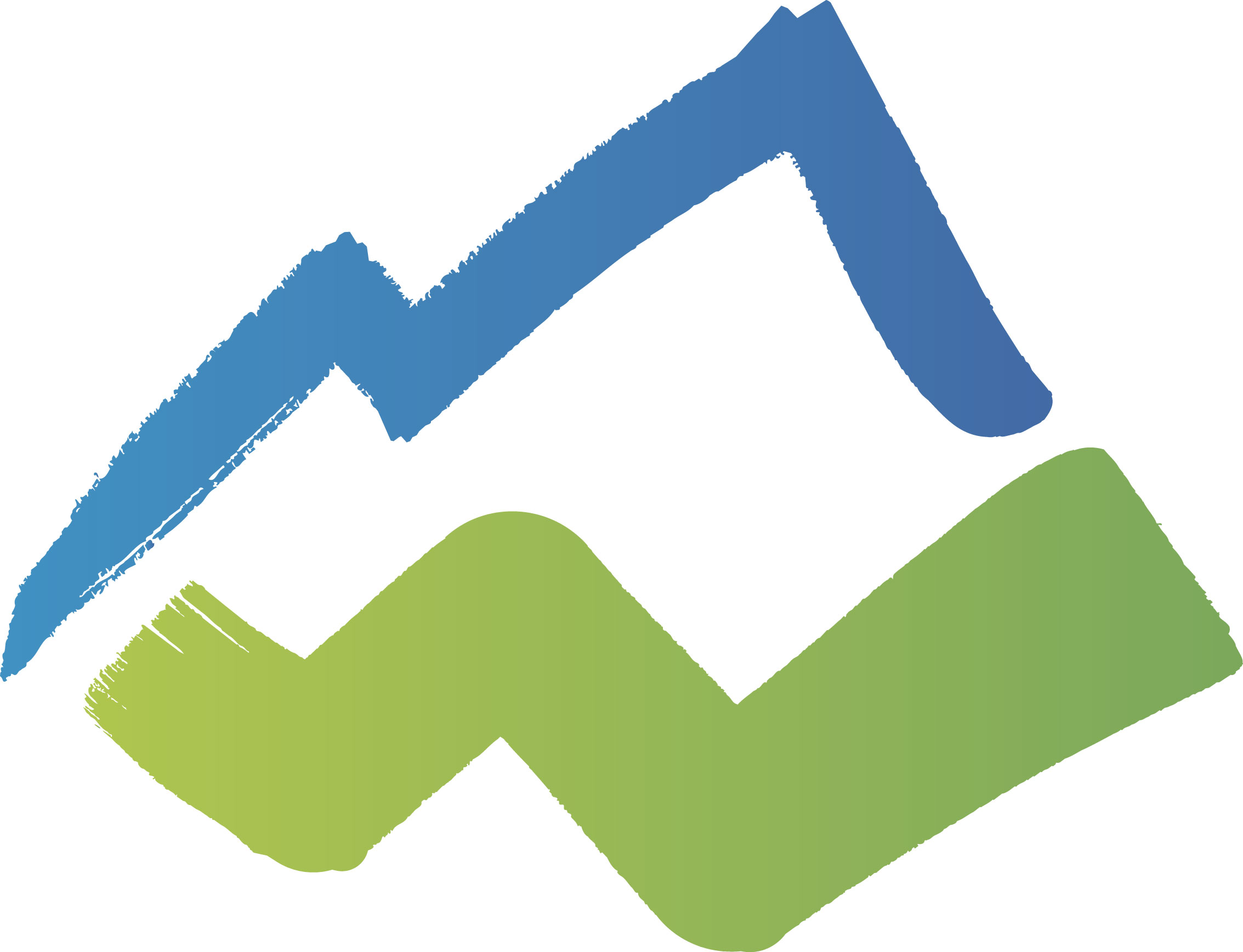 EVALUATION AND APPRAISAL REPORT
URBAN DESIGN

Electronic Message Signs/Outdoor Lighting Code-2015

Bicycle Parking Code Amendment in 2017 which required bicycle racks for newly constructed commercial buildings. 

Architectural Design Standards-2019
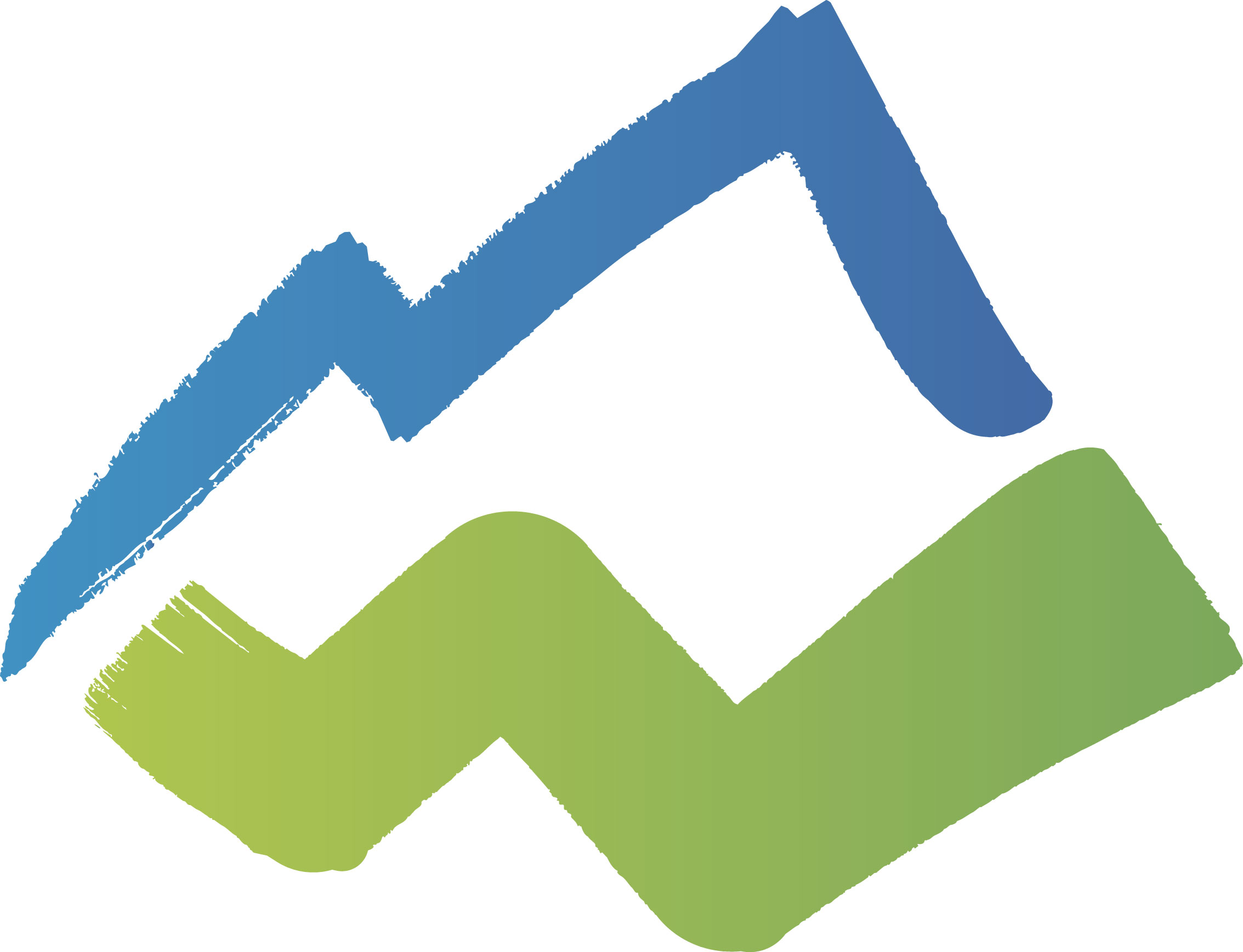 EVALUATION AND APPRAISAL REPORT
ENVIRONMENTAL & SUSTAINABILITY

City provides funds to the Water Wise Program which offers water conservation services;

Approved water harvesting standards, continue to enforce water conservation measures; Water usage reduced from 7,633 acre feet in 2000 to 6,814 acre feet in 2020.  

City implements the Toilet Rebate Program.
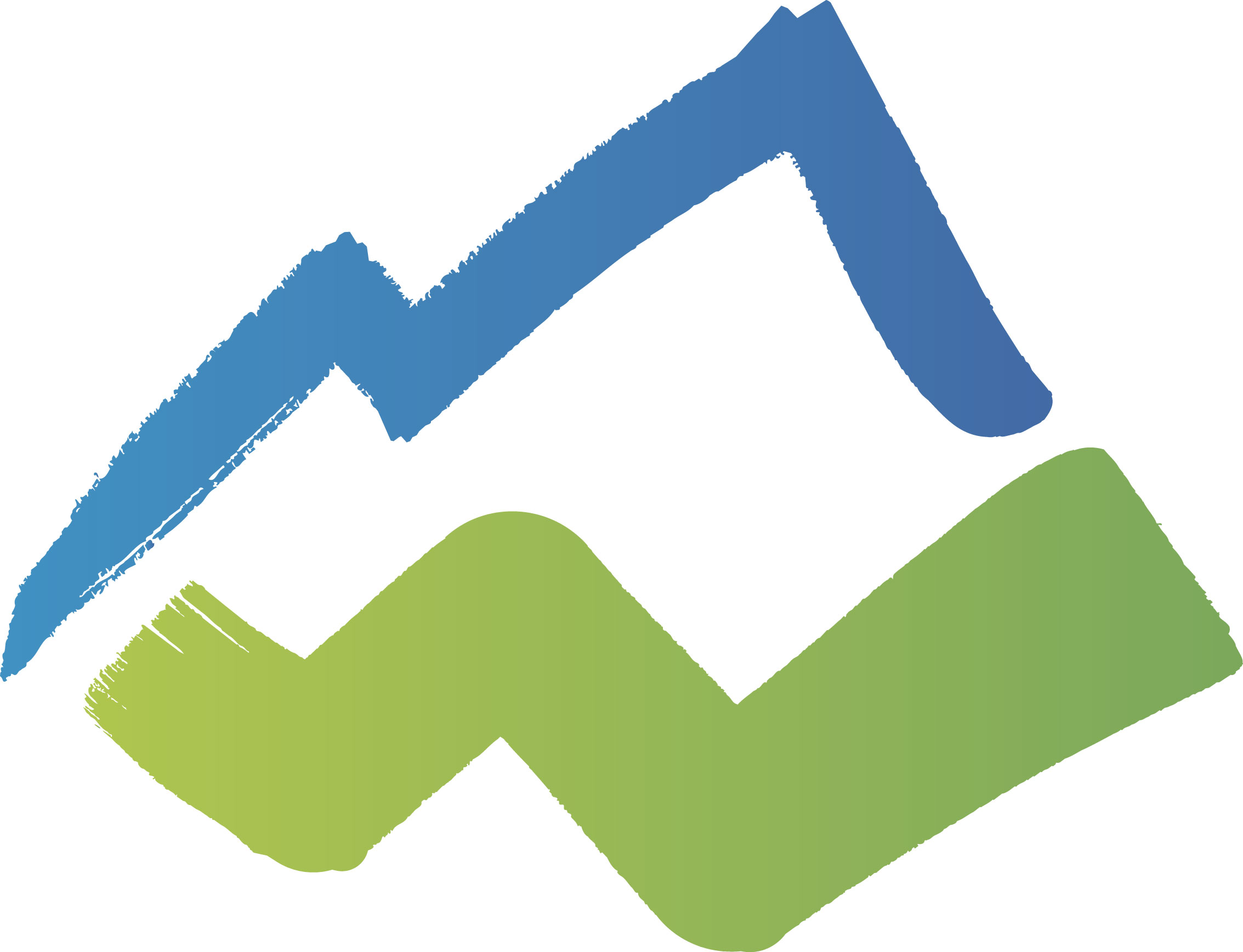 EVALUATION AND APPRAISAL REPORT
ENVIRONMENTAL & SUSTAINABILITY

City is a founding member of the Cochise Conservation and Recharge Network which implement and designs projects designed to increase groundwater recharge and protect groundwater resources.

Wash and Drainageway Maintenance Policy was amended to include language about wildlife habitat protection.
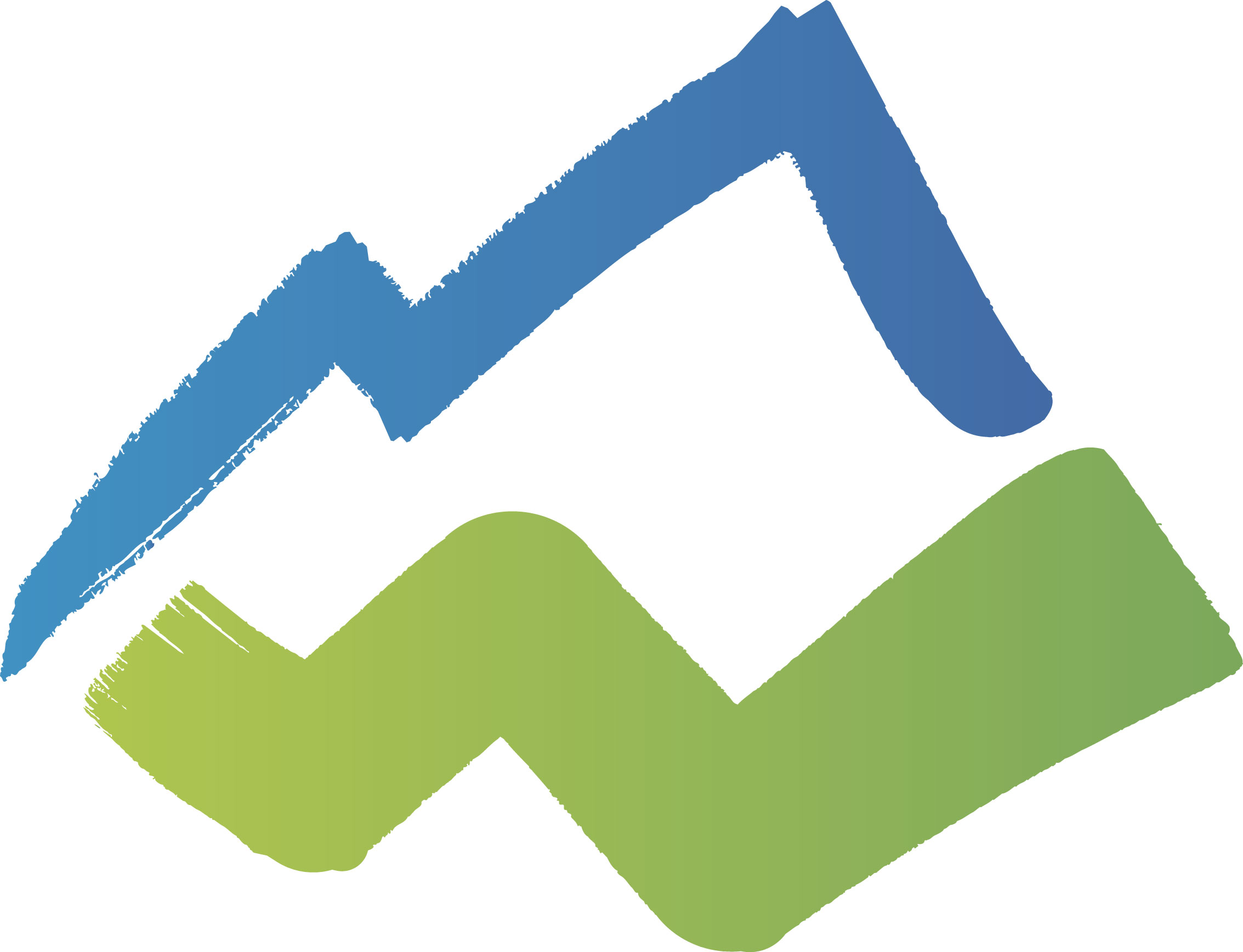 EVALUATION AND APPRAISAL REPORT
ENVIRONMENTAL & SUSTAINABILITY

Schneider Electric Project replaced light bulbs at all City facilities, buildings, parks, and fields to high efficient LED bulbs.  Soccer fields constructed or replaced with artificial turf.  Saved both energy and water.

Adopt-A-Area program is a stewardship program where the public can maintain and clean washes, streets, parks, and events.
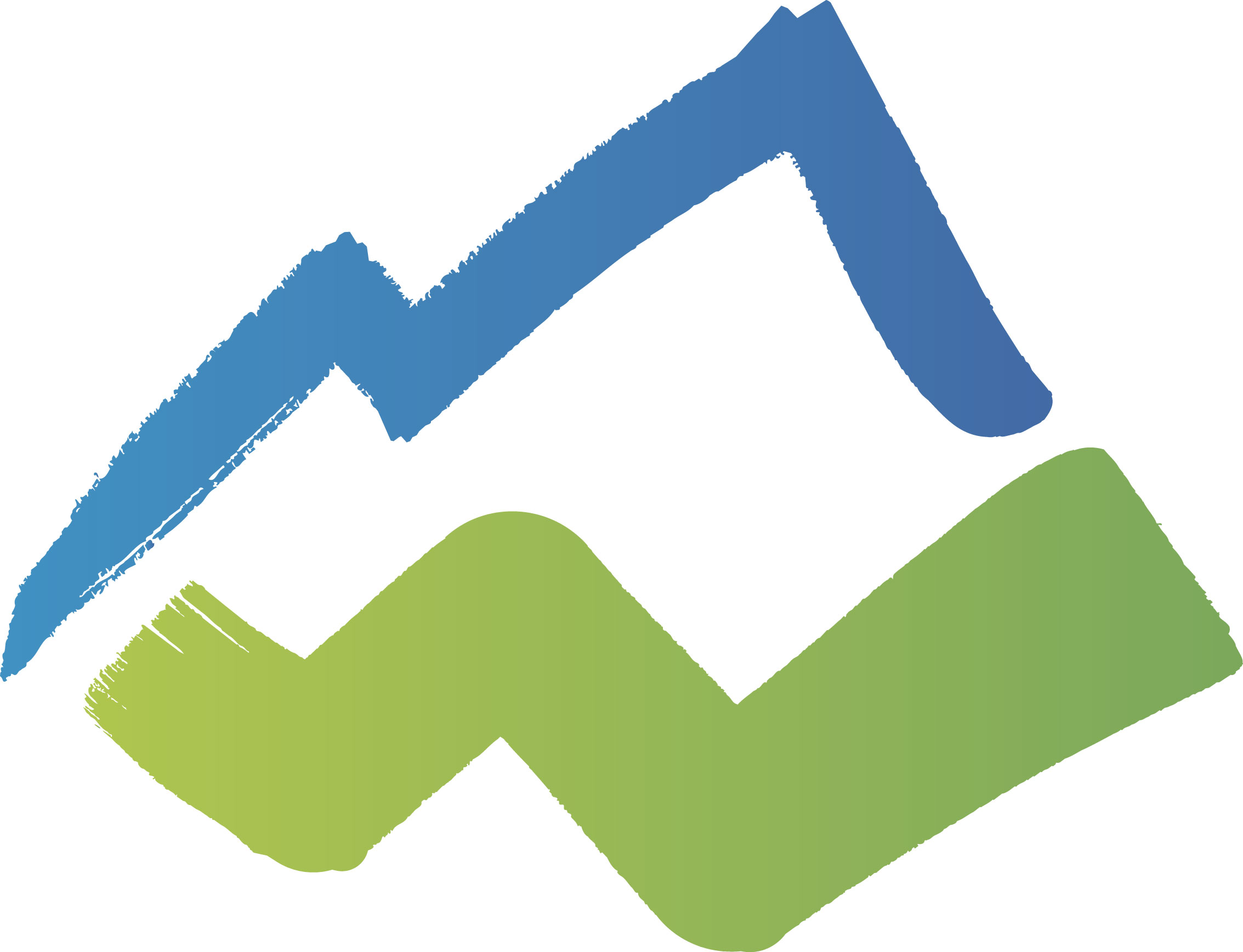 EVALUATION AND APPRAISAL REPORT
PARKS, FACILITIES, AND SERVICES

Parkland Level of Service Standard-10 acres of parkland per 1,000 residents which totals 440 acres. The acquisition of new park land, Rothery, Roadrunner, and eventually Tribute Parks will meet this standard. 

New Parks Master Plan approved on August 12, 2021. This plan addresses parks improvements, amenities and programs.  Will be included as a new appendix to General Plan.
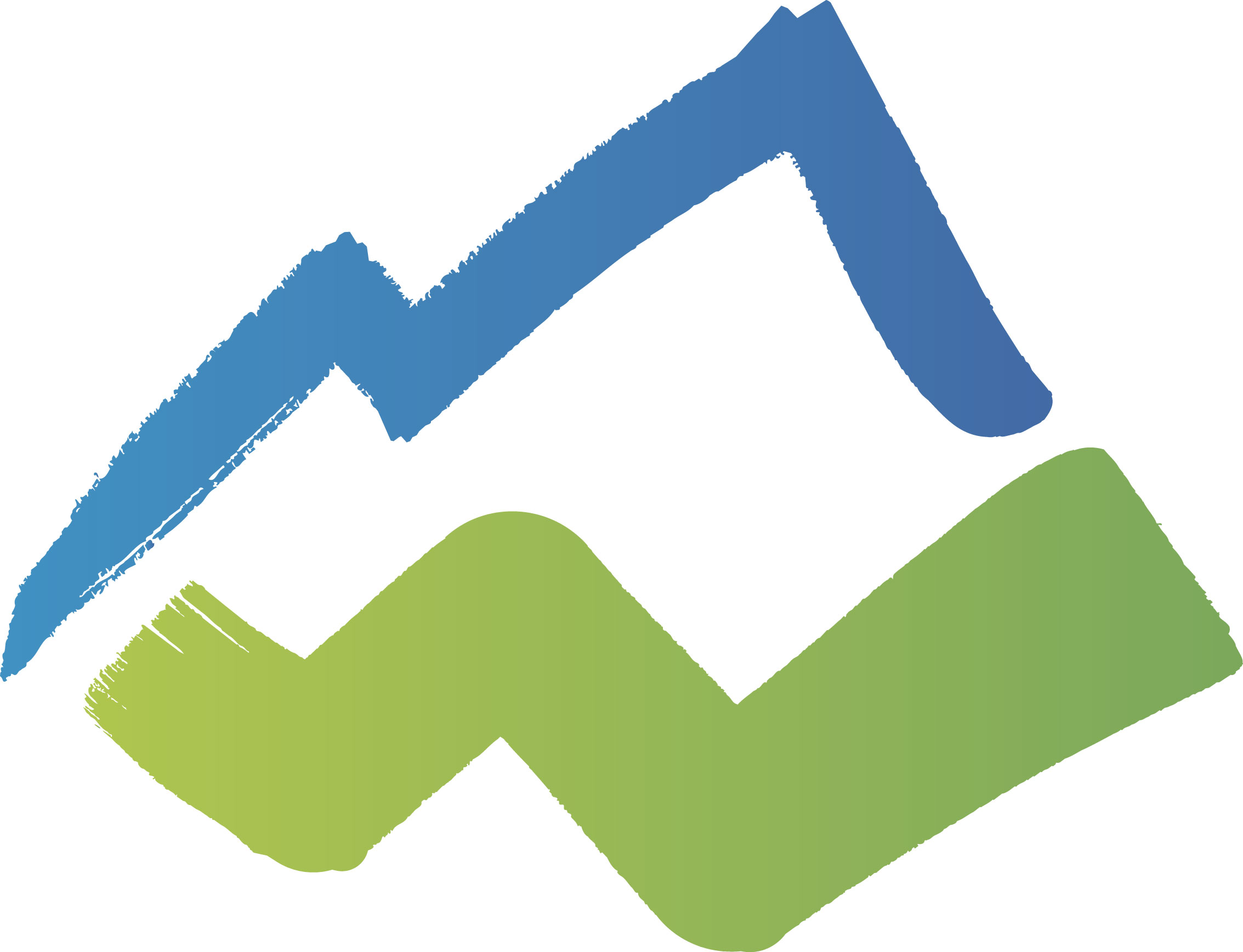 EVALUATION AND APPRAISAL REPORT
PARKS, FACILITIES, AND SERVICES

EMS substation approved in 2021 to provide quicker response times.

Southeast Arizona Communications Facility (SEACOM) started in 2017 and is a regional hub for 9-1-1 dispatching and emergency services coordination.

Public Library has additional audio books and online services which has increased their ability to serve more citizens especially during the pandemic.
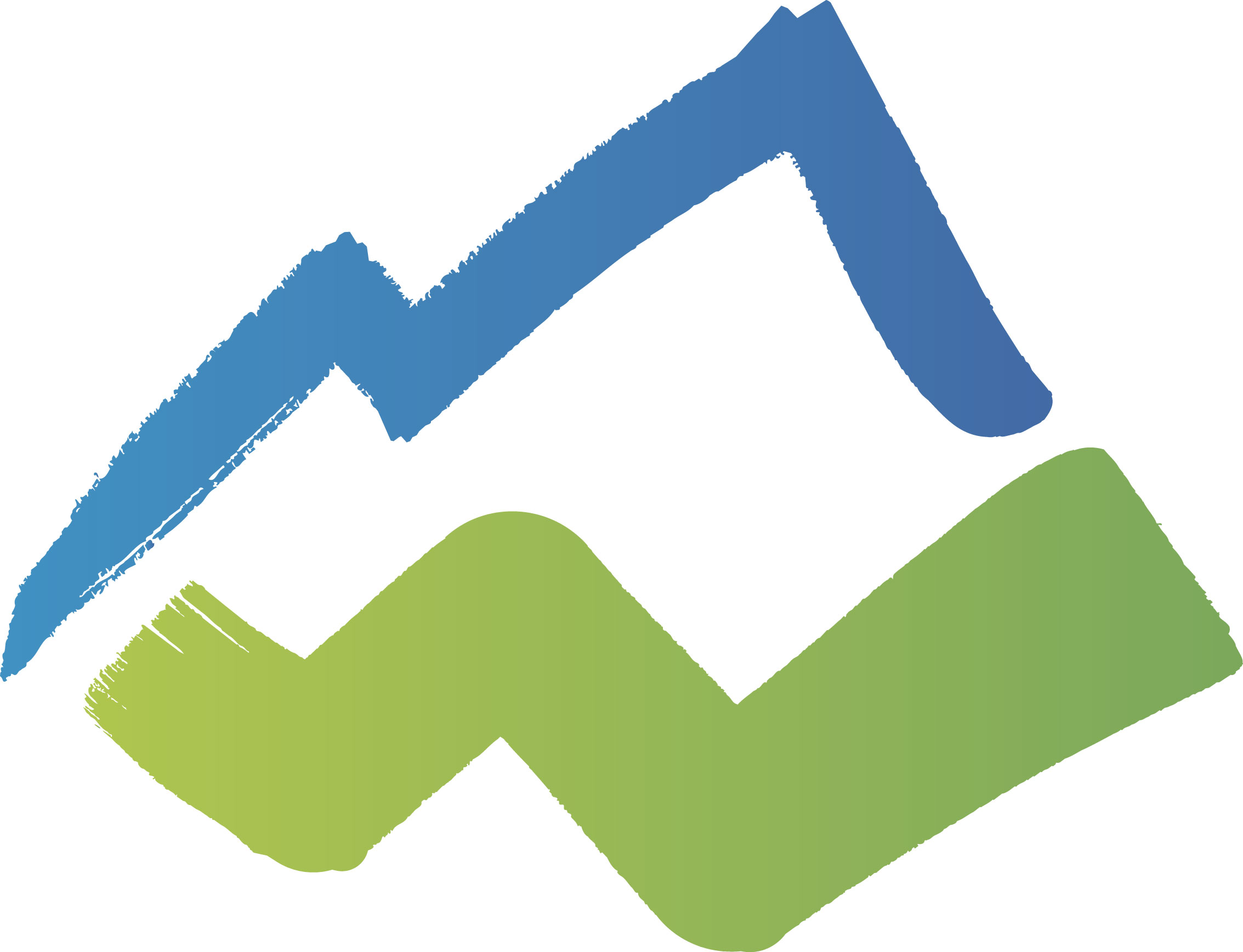 GENERAL PLAN UPDATEORGANIZATION AND FORMAT
Vision 
	Visioning is a critical step in articulating the shared values of Sierra Vista residents, business owners, and community leaders. (Outstanding Livability, Exceptional Experience)
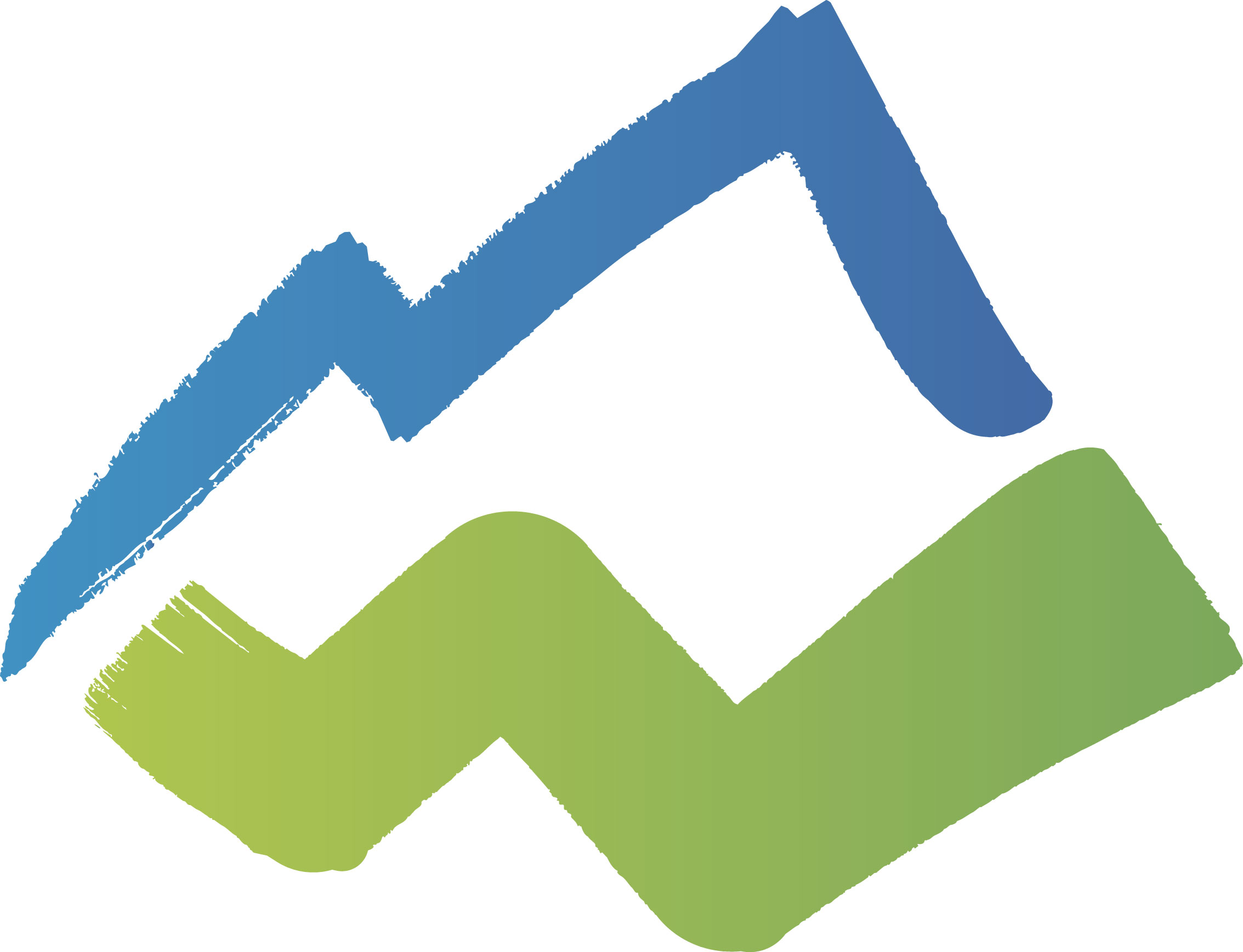 GENERAL PLAN UPDATEORGANIZATION AND FORMAT
Values
	Community values will be at forefront of the decision making in implementing the City’s vision, community aspirations, and goals found in the General Plan. (Collaborate and Engage, Revitalize Responsibly)
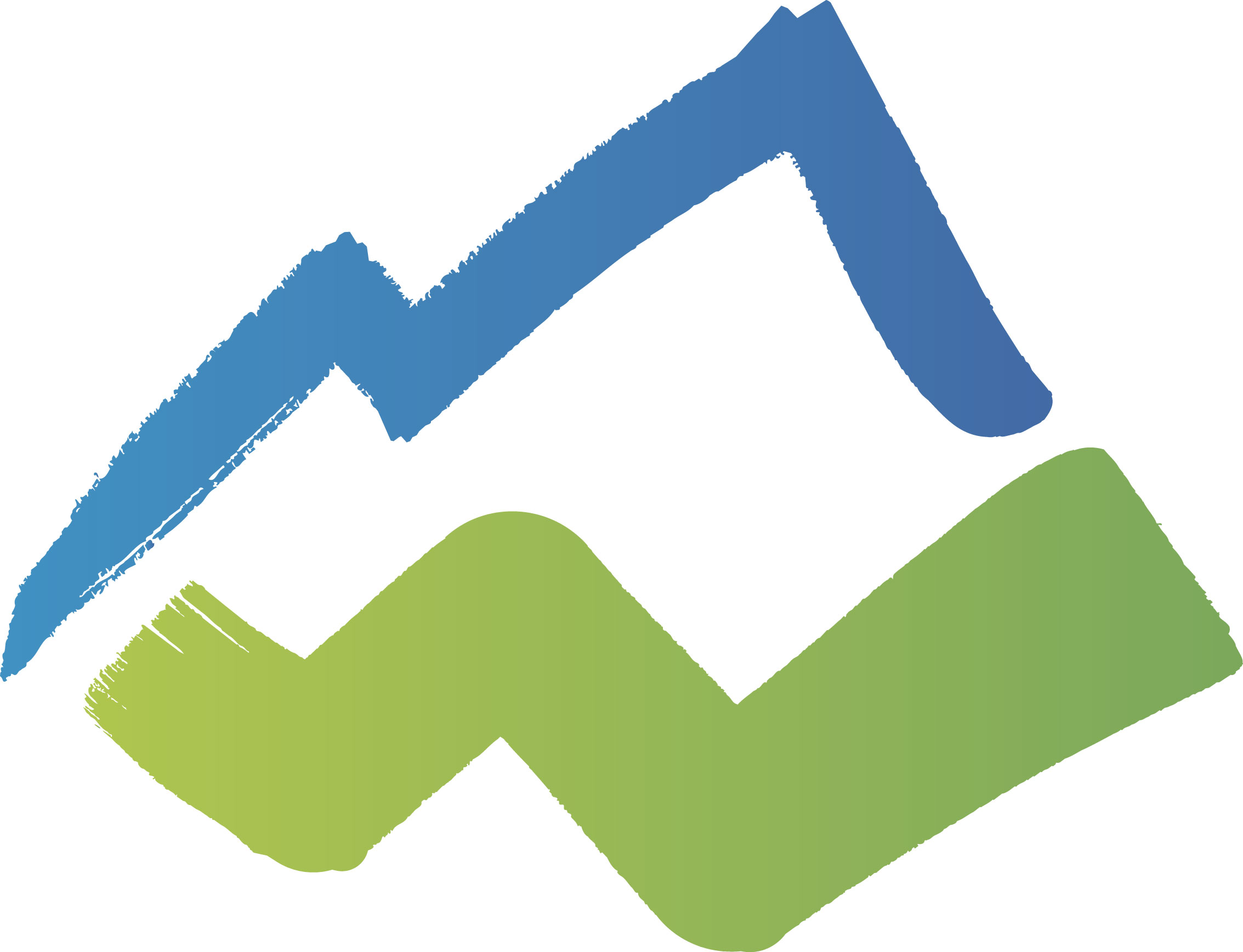 GENERAL PLAN UPDATEORGANIZATION AND FORMAT
Themes
 Categories that have similar characteristics. 

General Plan organized into Themes.

Several Elements can apply to a specific theme. (Example: Sustainability  & Environmental Planning can include Elements Open Space, Environmental Planning, Conservation, Water Resources).
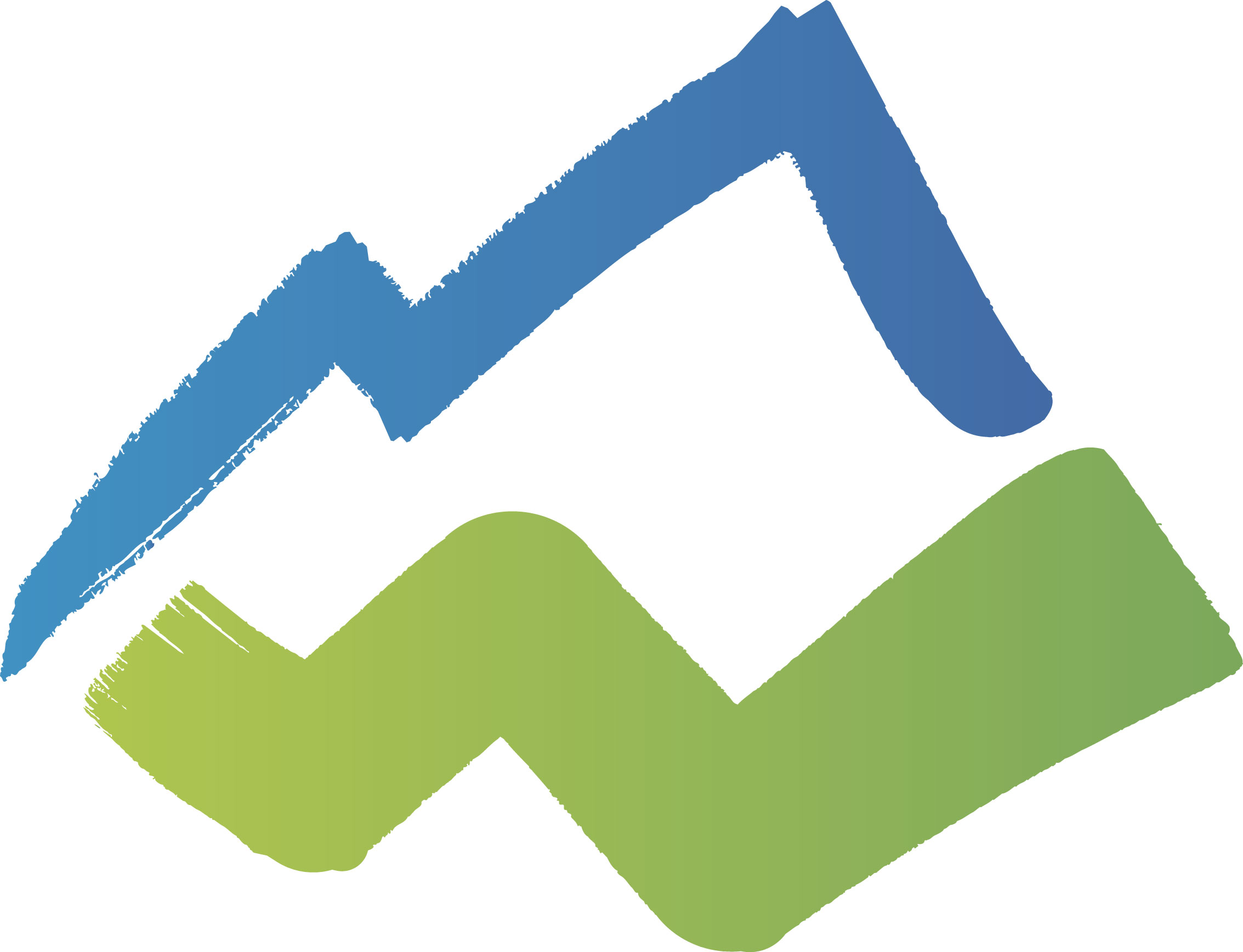 GENERAL PLAN UPDATEORGANIZATION AND FORMAT
Themes

 Advantages:

Better address the values of the community;

Reduce duplication of information;

Requires measured and objective strategies and 	goals.
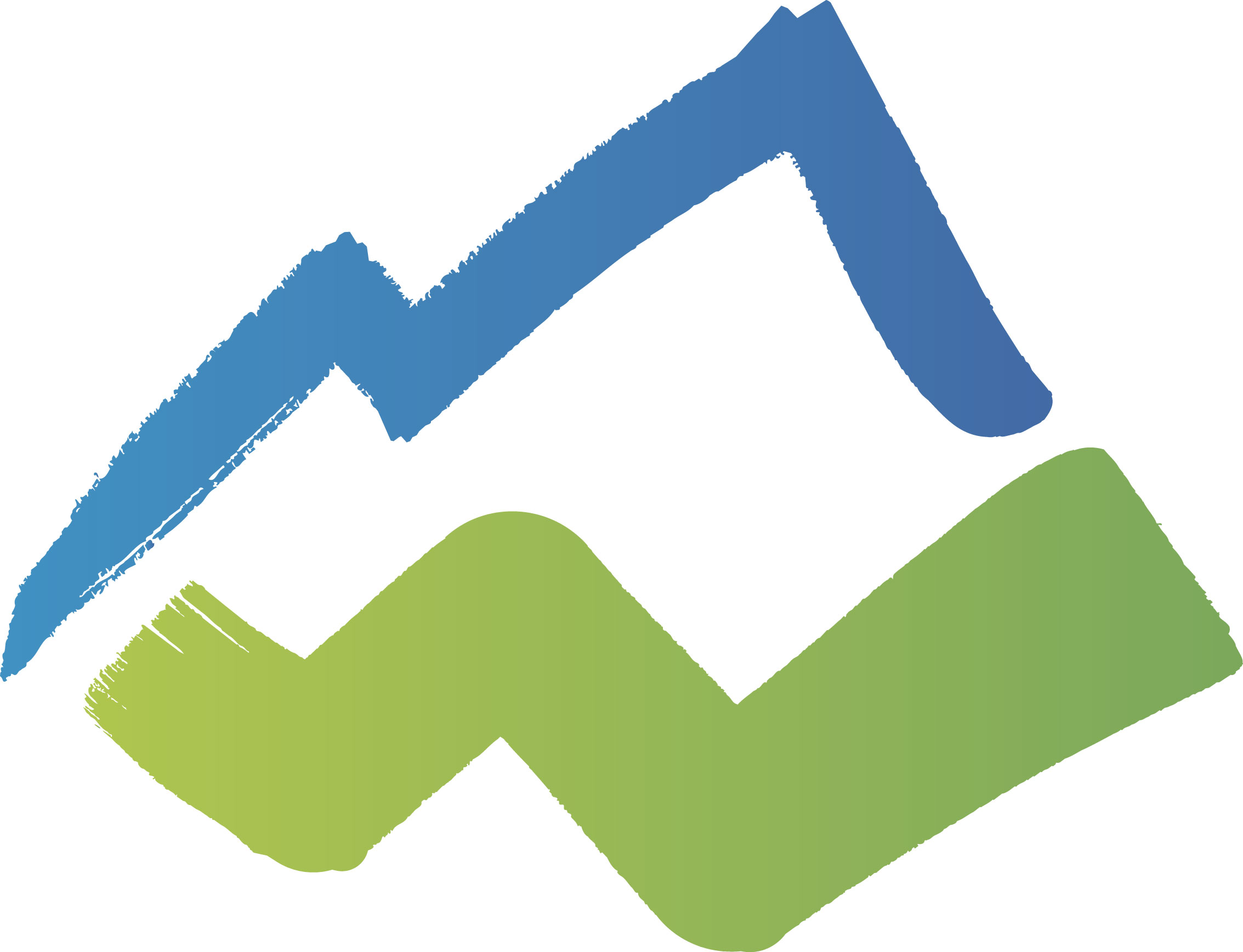 GENERAL PLAN UPDATETHEMES AND ISSUES
GROWTH AND LAND USE

Monitor and find opportunities to reduce building vacancy 	rates;

Ensure future development does not compromise or 	negatively affect the missions on Fort Huachuca or adjacent 	jurisdictions (refer to Joint Resource Utilization Study);

Coordinate new developments with Fort Huachuca and 	other applicable government agencies;

Continue to pursue annexations in the Proactive Annexation 	Areas;
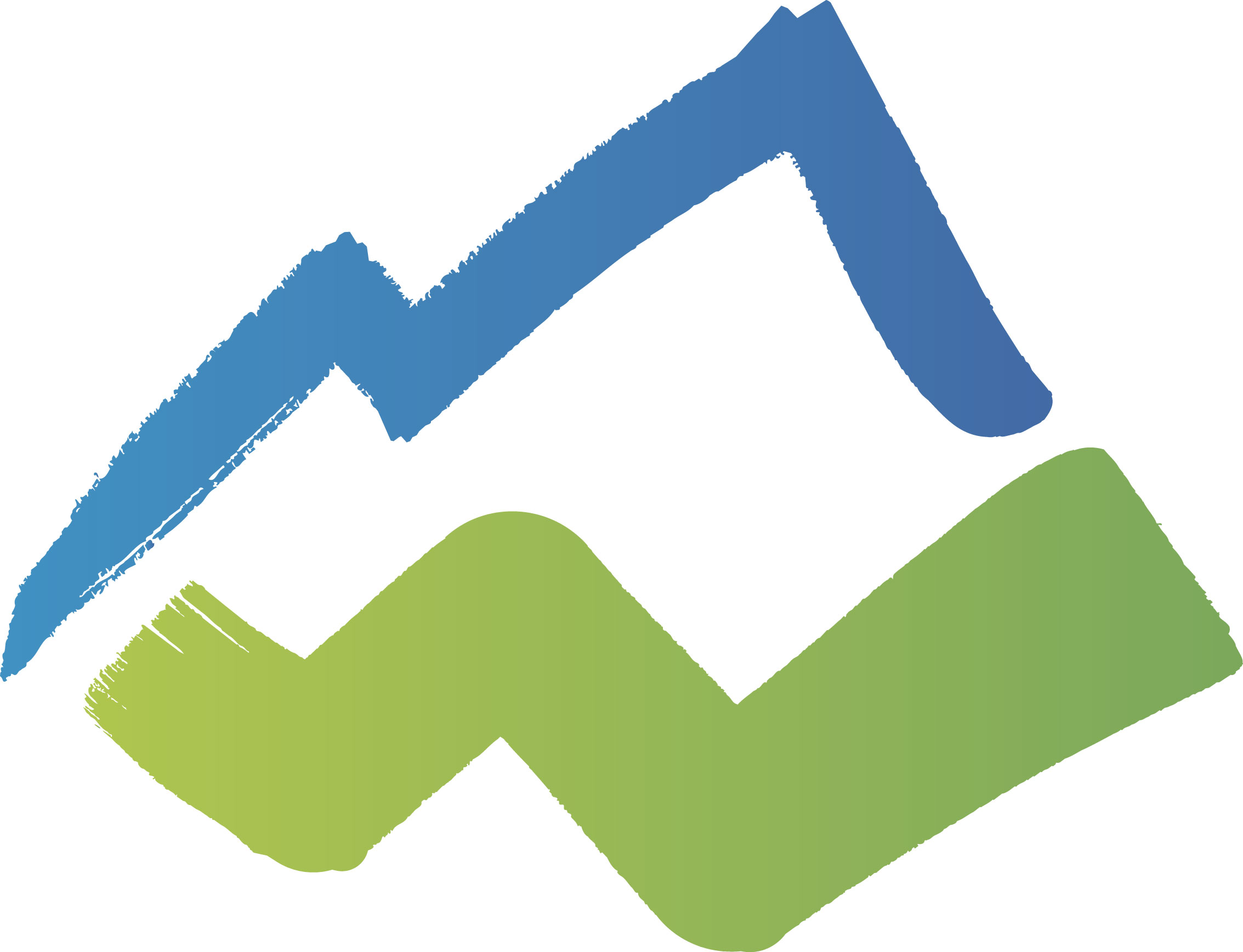 GENERAL PLAN UPDATETHEMES AND ISSUES
GROWTH AND LAND USE

Pursue growth opportunities in the industrial sector;

Infill development of the State Trust Land located within the 	City (Canada Vista Master Plan);
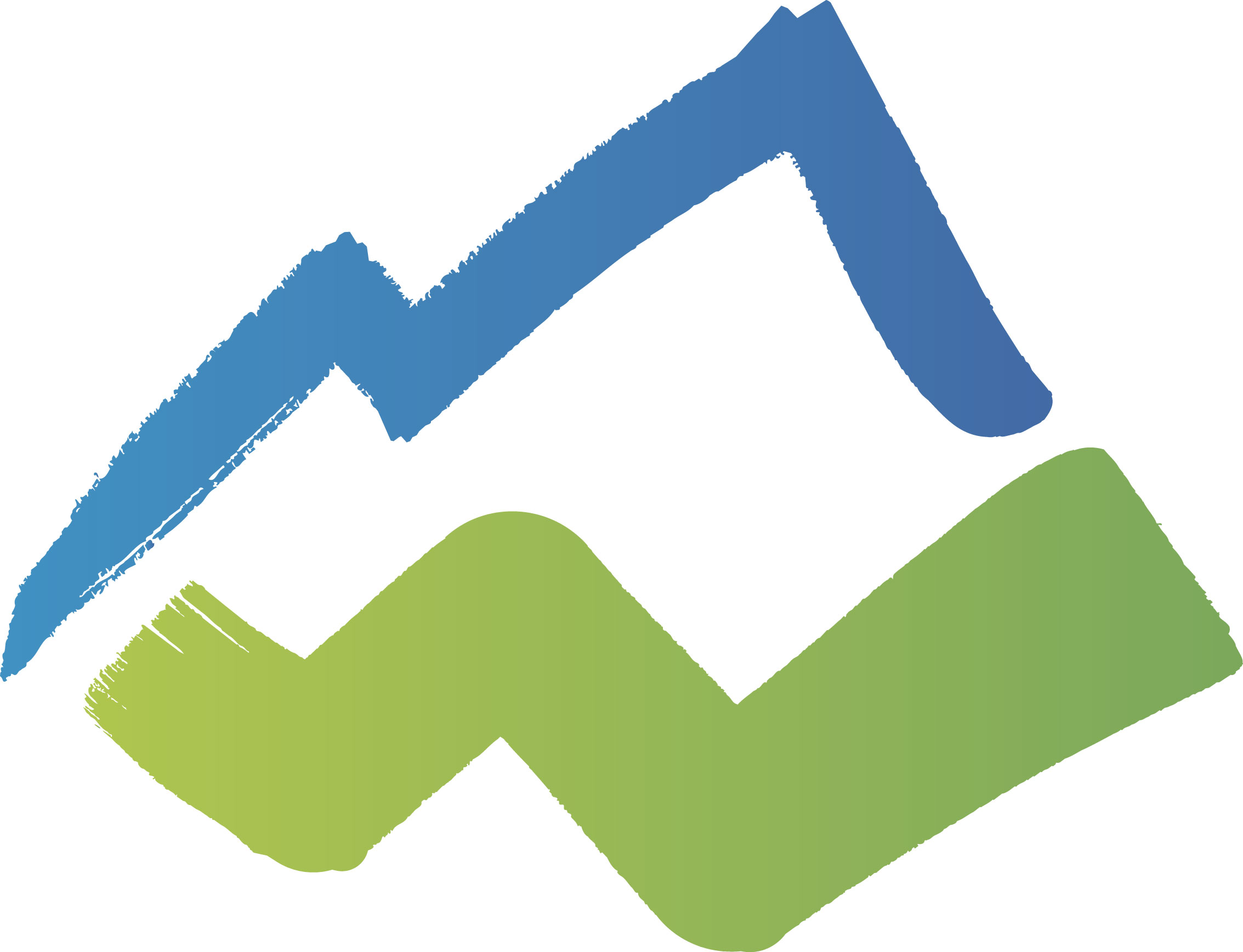 GENERAL PLAN UPDATETHEMES AND ISSUES
REDEVELOPMENT/NEIGHBORHOOD 	ENHANCEMENT

 Public Safety-Neighborhood Enforcement;

Upgrades/Infrastructure Improvements;

Compatibility (Character, Definition, Design 	Standards, Sense of Place); 

Infill/Reuse/Repurpose;

Continue Policies that encourage investment and 	development. (Infill Incentive Policy, West Sierra Vista 	Partnership Program)
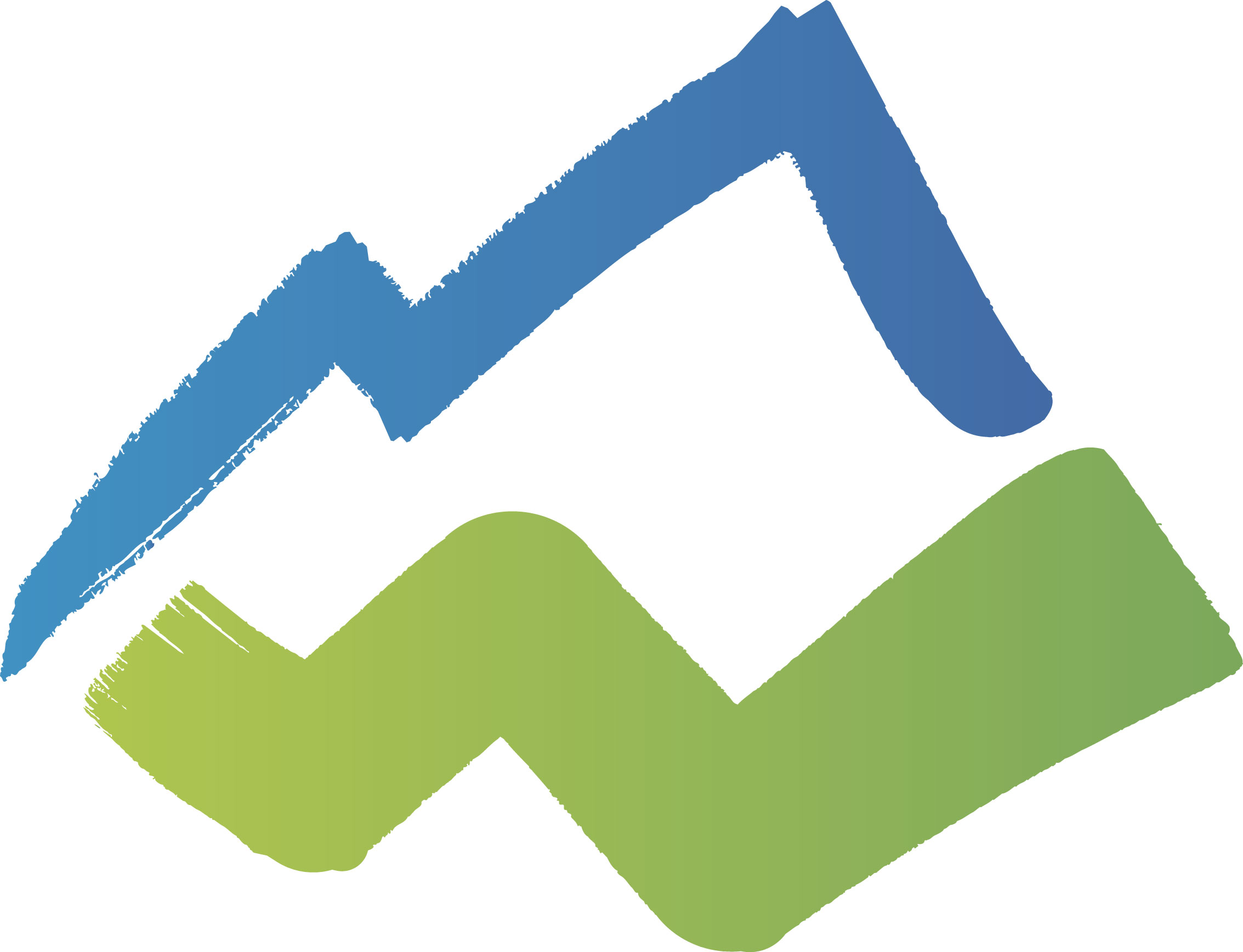 GENERAL PLAN UPDATETHEMES AND ISSUES
AFFORDABLE HOUSING

Mix of affordable housing;

Expand programs to repair and rehabilitate existing 	affordable 	housing stock; (Emergency Home Repair Program)

Increase communication with Cochise County Housing 	Authority and Arizona Attorney General’s Office.

Neighborhood Enforcement/Abatements;
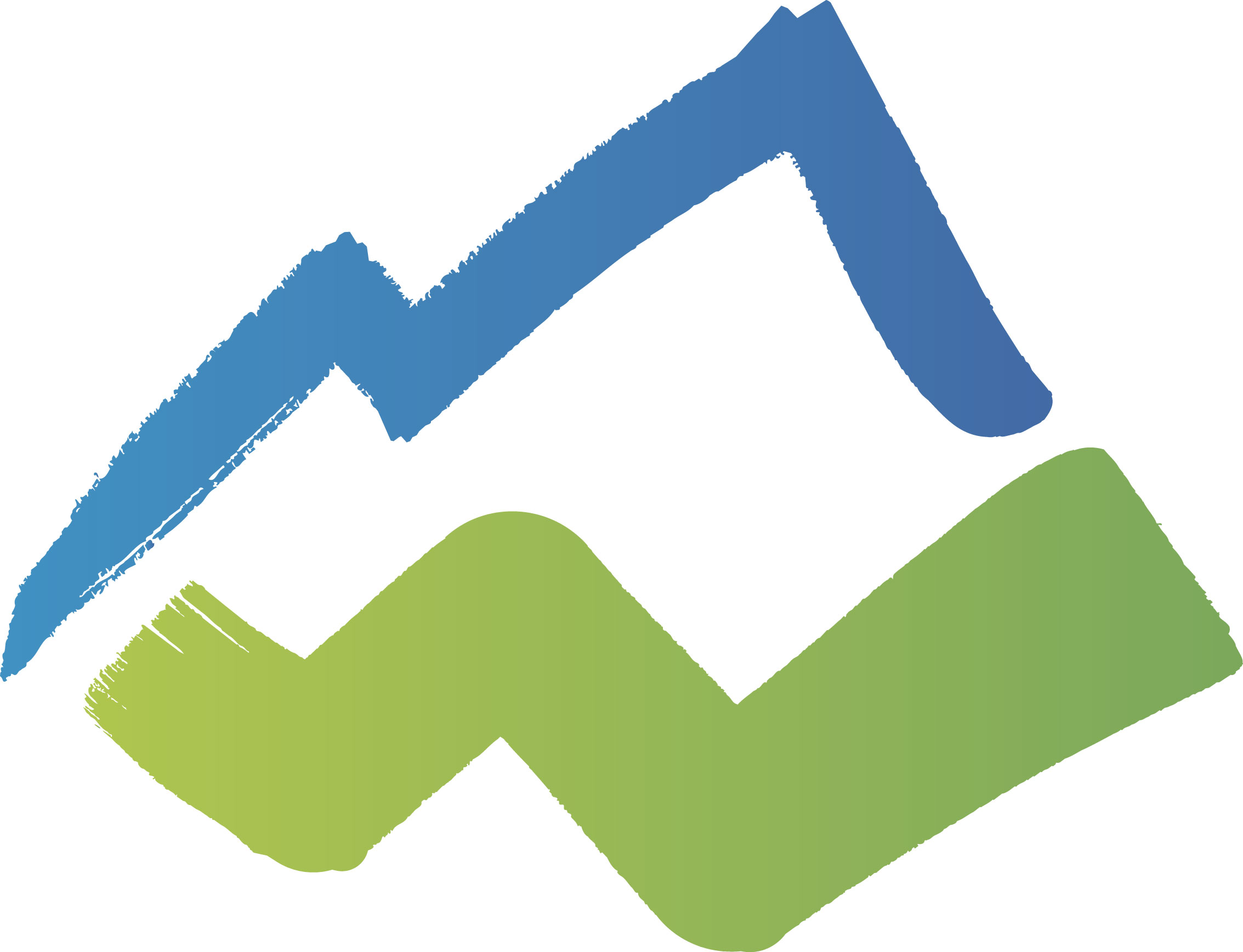 GENERAL PLAN UPDATETHEMES AND ISSUES
AFFORDABLE HOUSING

Synergy and coordination between Continuum of Care 	organizations.

Update the Housing and Needs Assessment Plan to reflect 	current trends.  Data will be included in the General Plan.
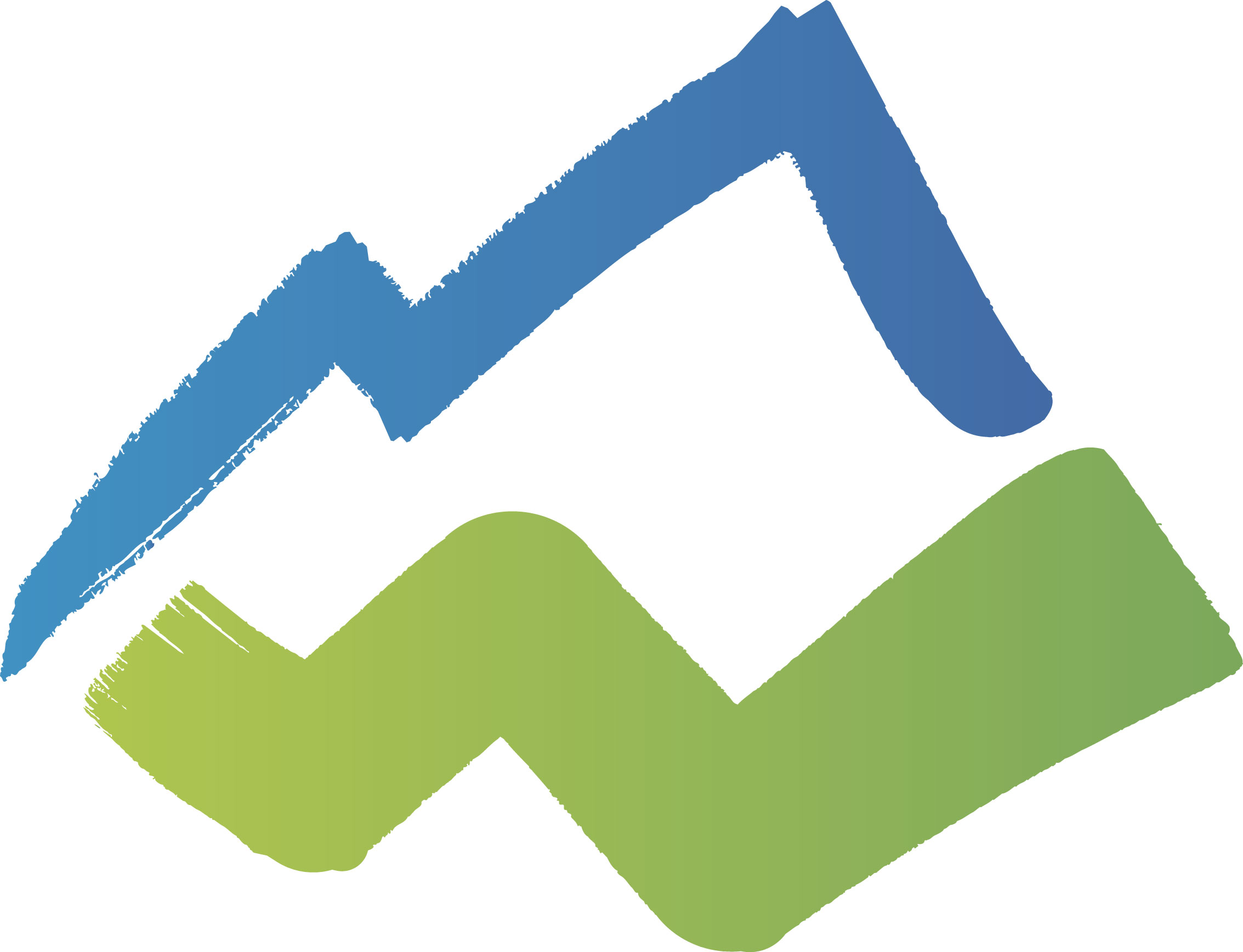 GENERAL PLAN UPDATETHEMES AND ISSUES
TRANSPORTATION CONNECTIONS & 	ENHANCEMENTS 

Update Access Management-Information to be provided by a 	consultant and included as an appendix;  

Integrate the data from the updated Traffic Circulation Plan 	into the Land Use maps; 

Update roadway construction standards to be reflected in 	Land Use Maps.  

Include the updated Short Range Transit Plan as an Appendix.
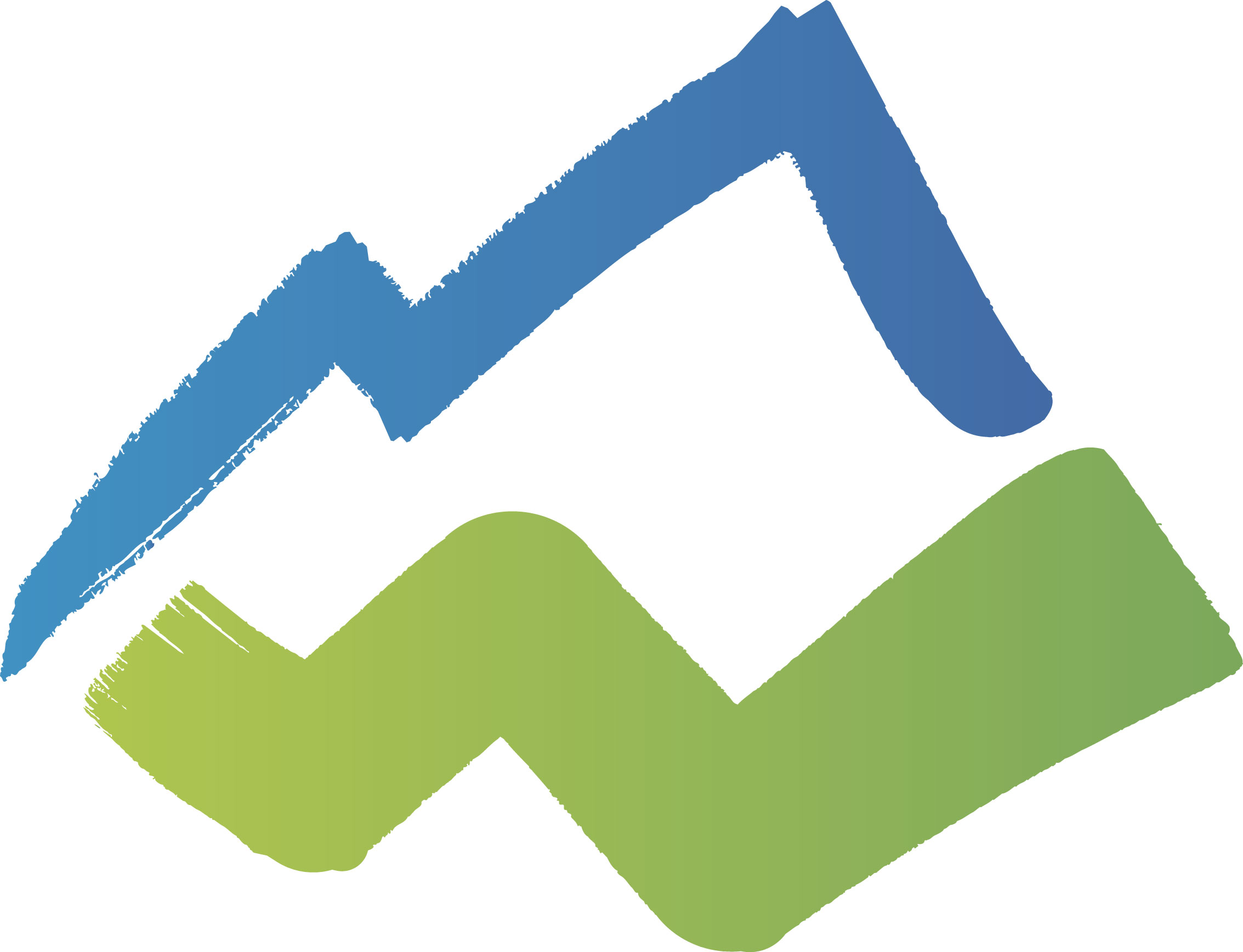 GENERAL PLAN UPDATETHEMES AND ISSUES
TRANSPORTATION CONNECTIONS & 	ENHANCEMENTS 

Include the MPO Long Range Transportation Plan as an 	Appendix.

Continue to apply for connectivity grants as prioritized by the 	Safe Bicycle & Pedestrian Routes Plan, Appendix P;

Ensure transit services and facilities can accommodate 	citizens with different abilities.
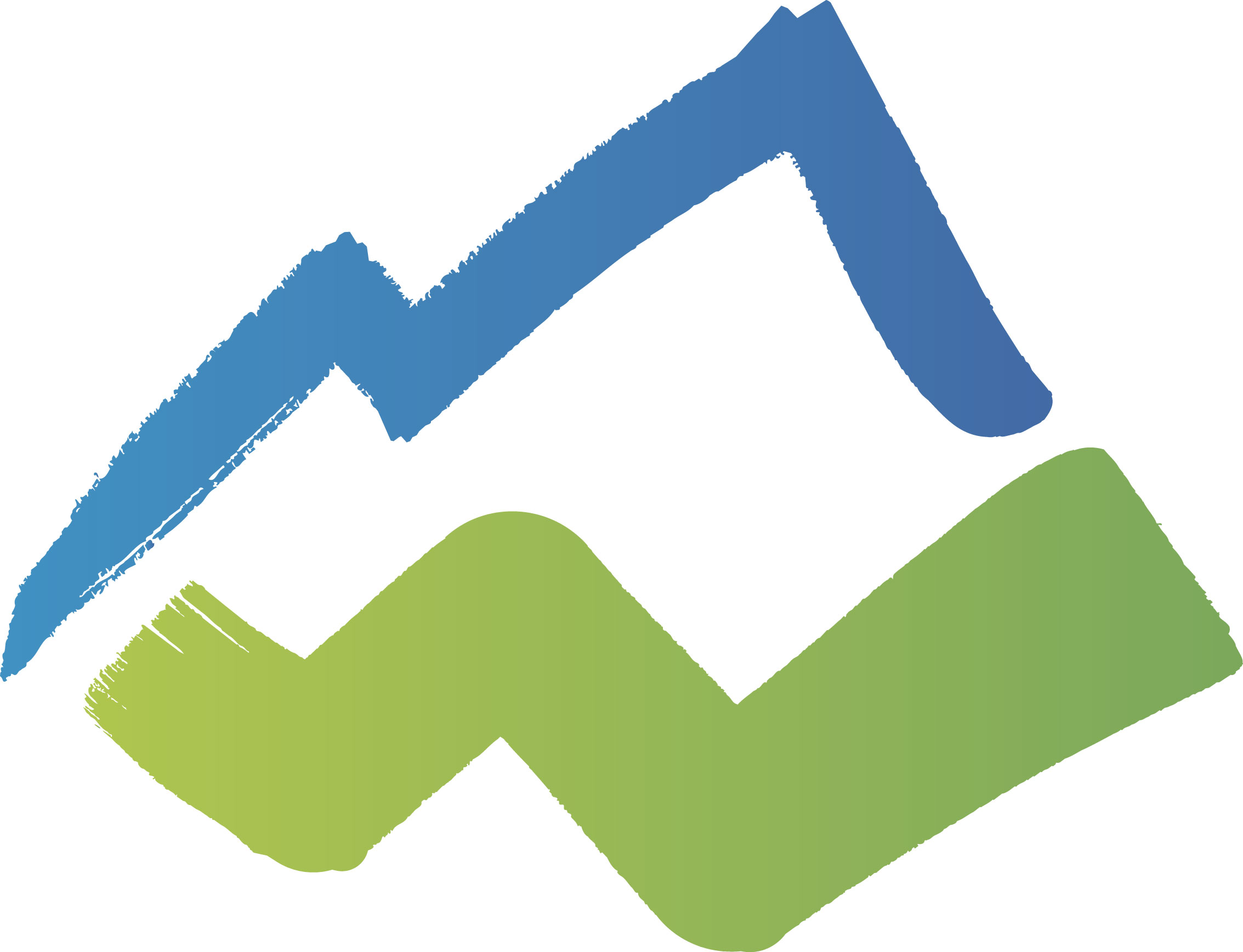 GENERAL PLAN UPDATETHEMES AND ISSUES
URBAN DESIGN

Gateway overlays or standards to provide for a higher level of 	building and site aesthetics for properties located along major 	roadways entering the City. 

Consider distinctive architectural design for the West End.
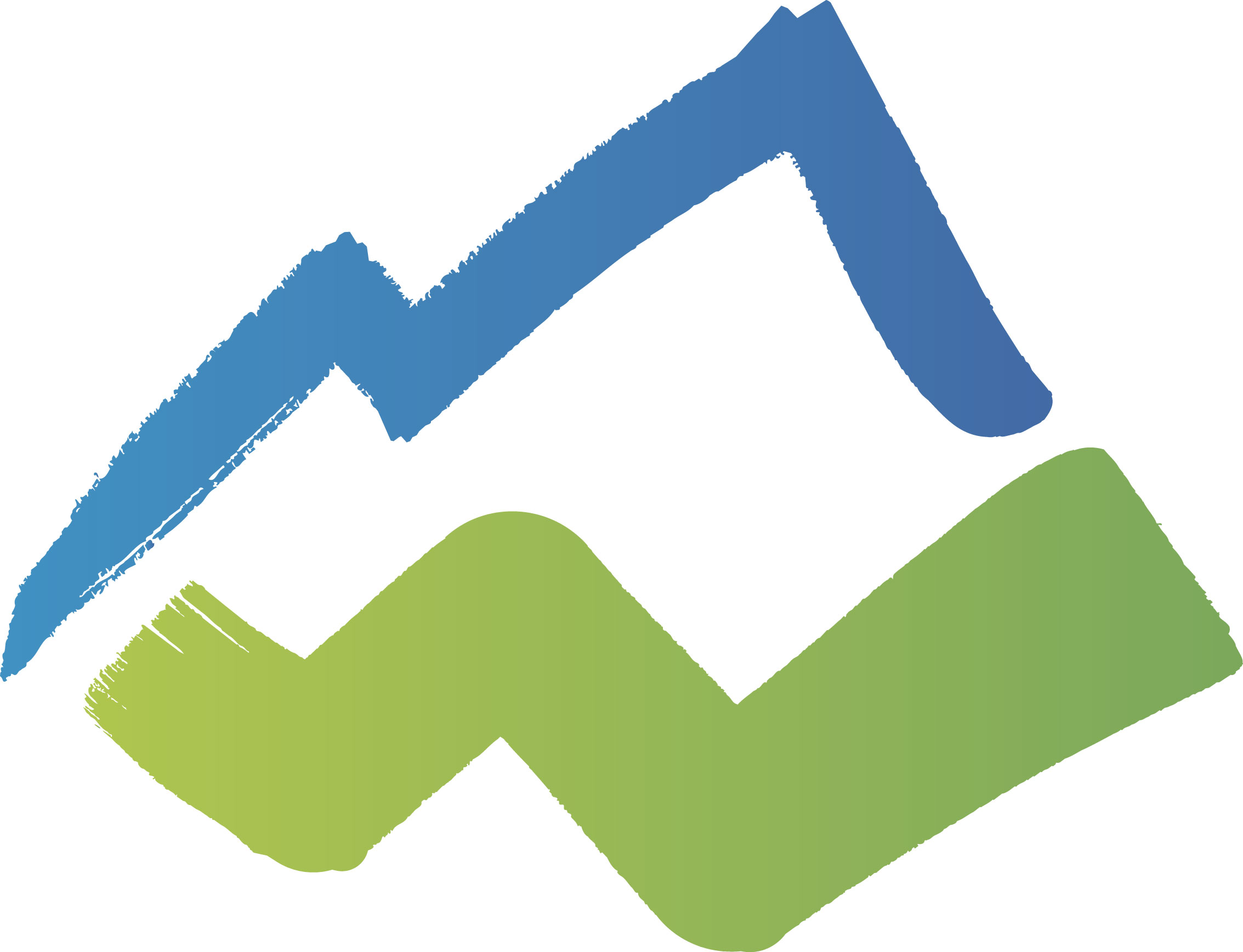 GENERAL PLAN UPDATETHEMES AND ISSUES
ENVIRONMENTAL & SUSTAINABILITY

Continue to find ways to save energy and water on all City 	facilities and buildings; (Schneider Electric projects)

Expand water conservation standards for new developments;

Continue the Toilet Rebate Program;
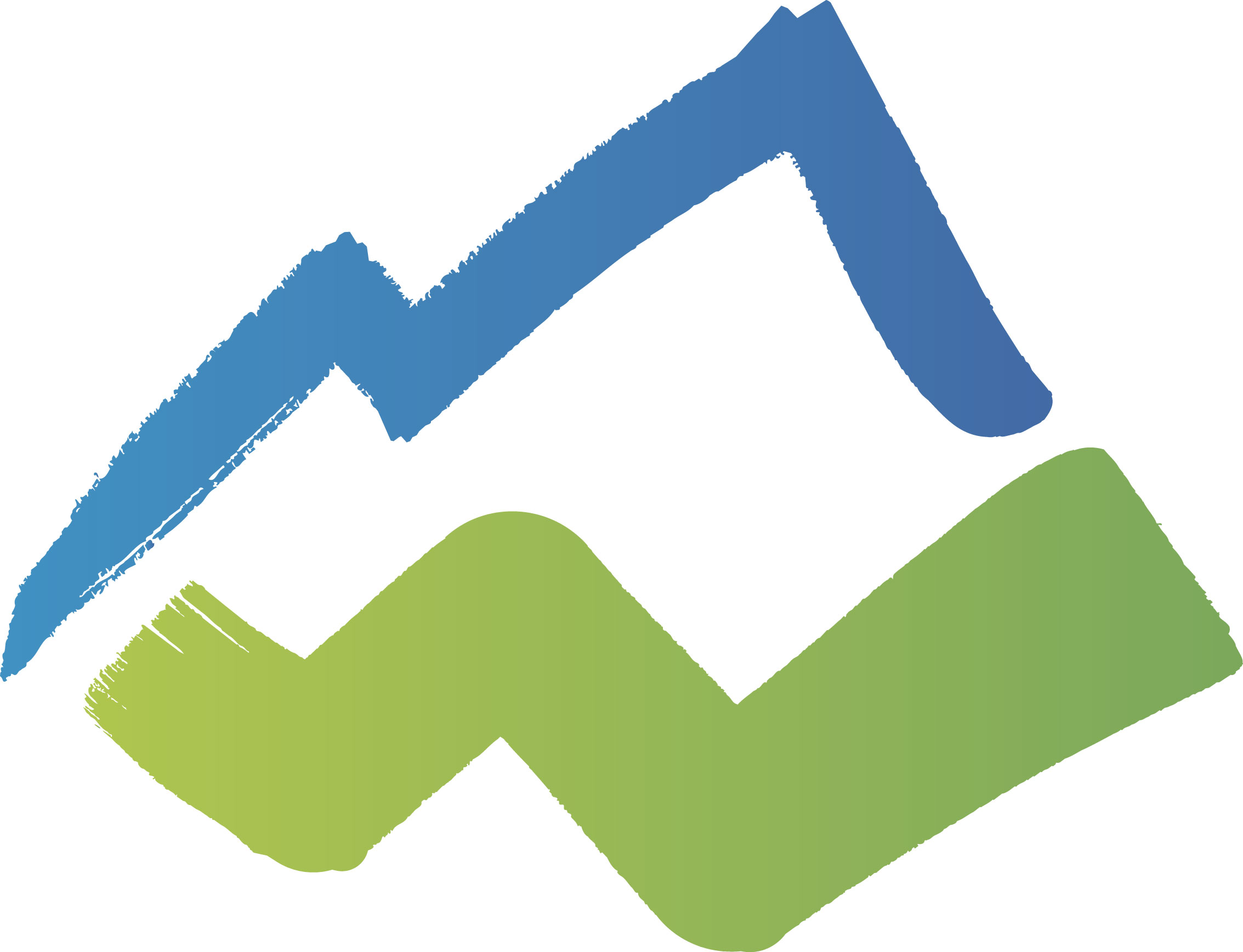 GENERAL PLAN UPDATETHEMES AND ISSUES
ENVIRONMENTAL & SUSTAINABILITY


Continue to support Water Wise;

Continue Partnership with the Cochise Conservation and 	Recharge Network;

Expand stewardship programs like the Adopt-A-Area program.
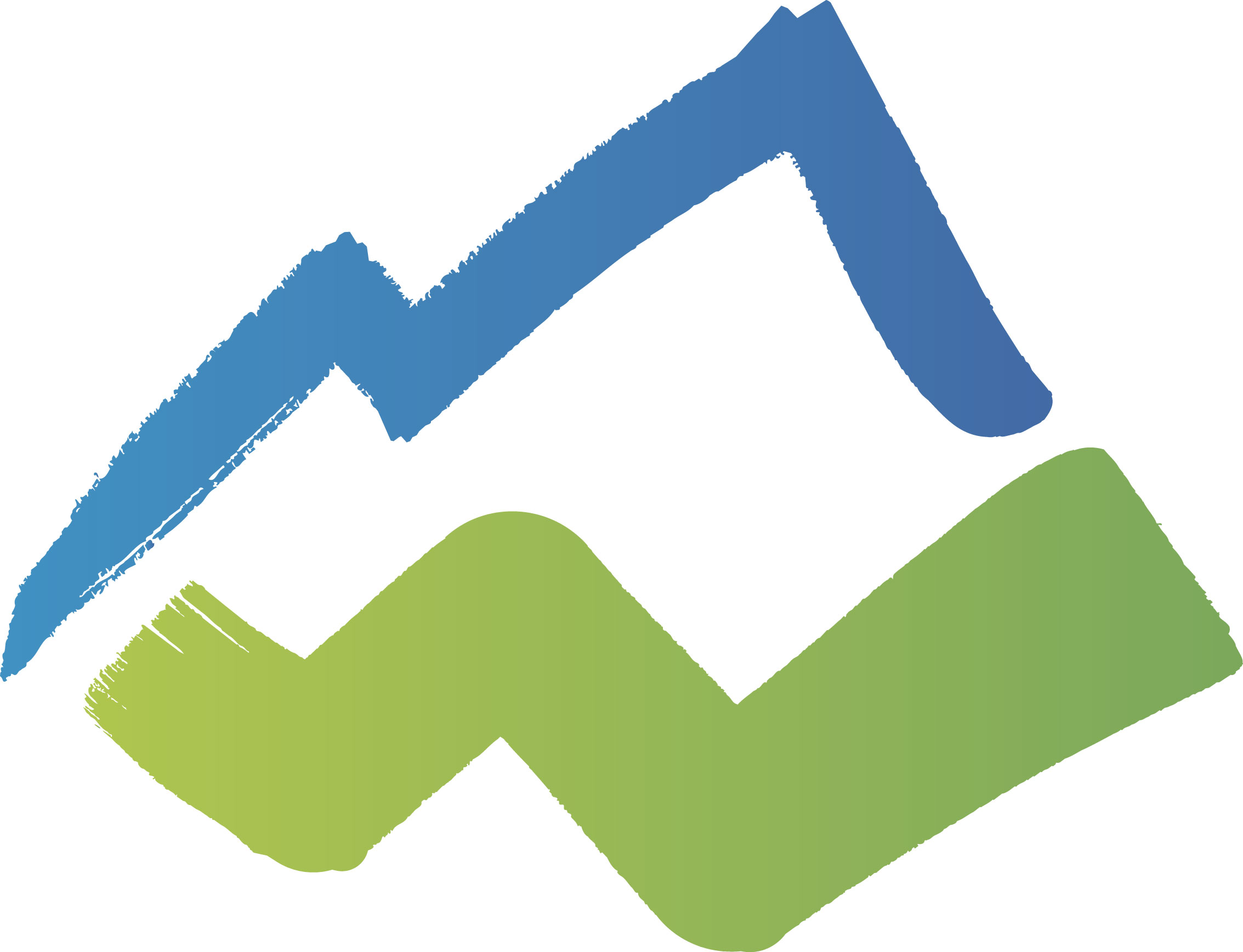 GENERAL PLAN UPDATETHEMES AND ISSUES
PARKS, FACILITIES, AND SERVICES


Implement the Parks Master Plan. Add as an Appendix;

Update Land Use Designations in City Parks to be consistent 	with use. 

Meet the Parkland Level of Service with the development of 	newly acquired parkland. 

Continue the Adopt-A-Area program.
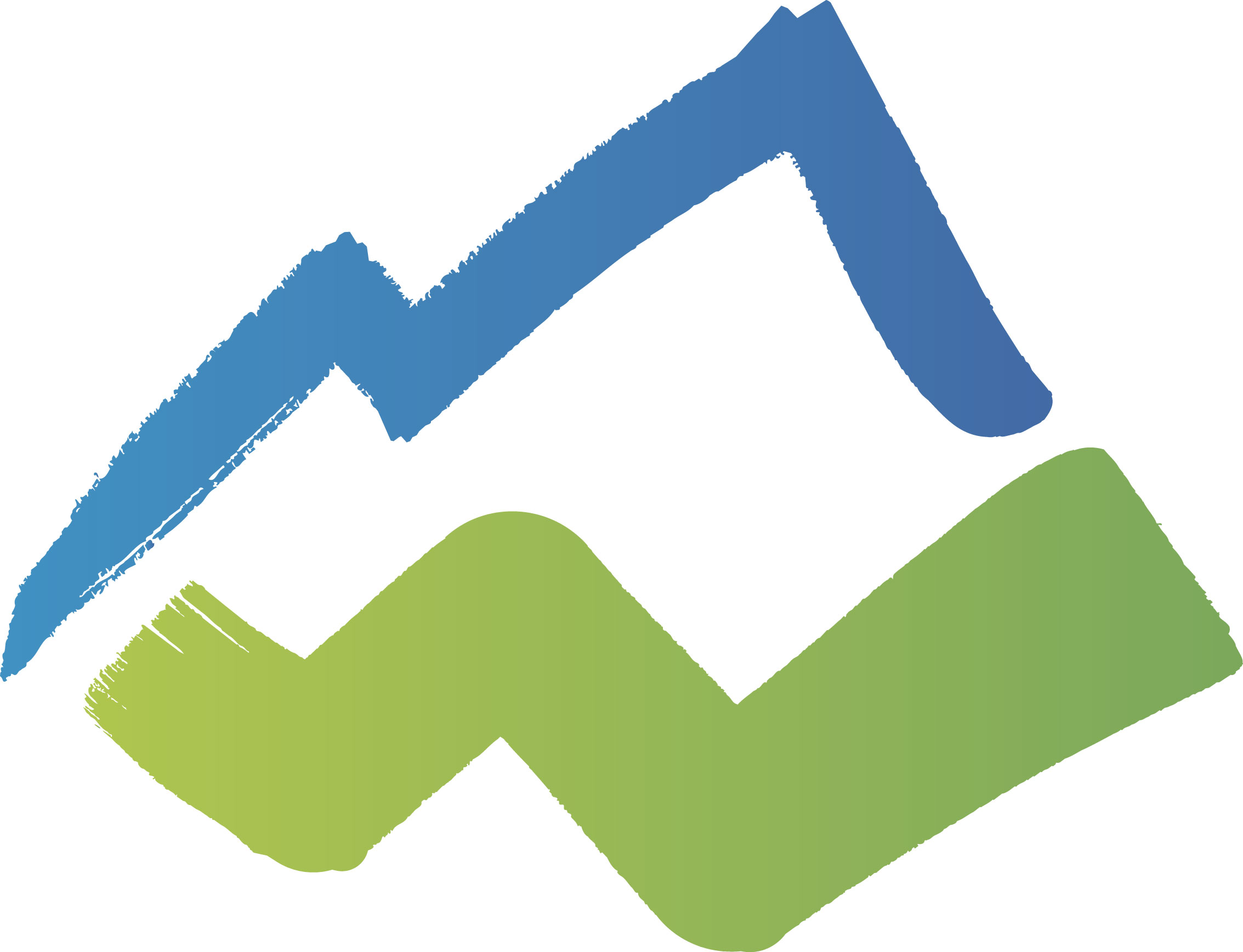 GENERAL PLAN UPDATE
Public Outreach
	Bang The Table and virtual meetings will be 	primary form of outreach. Limited in-person 	meetings or attendance at public events.
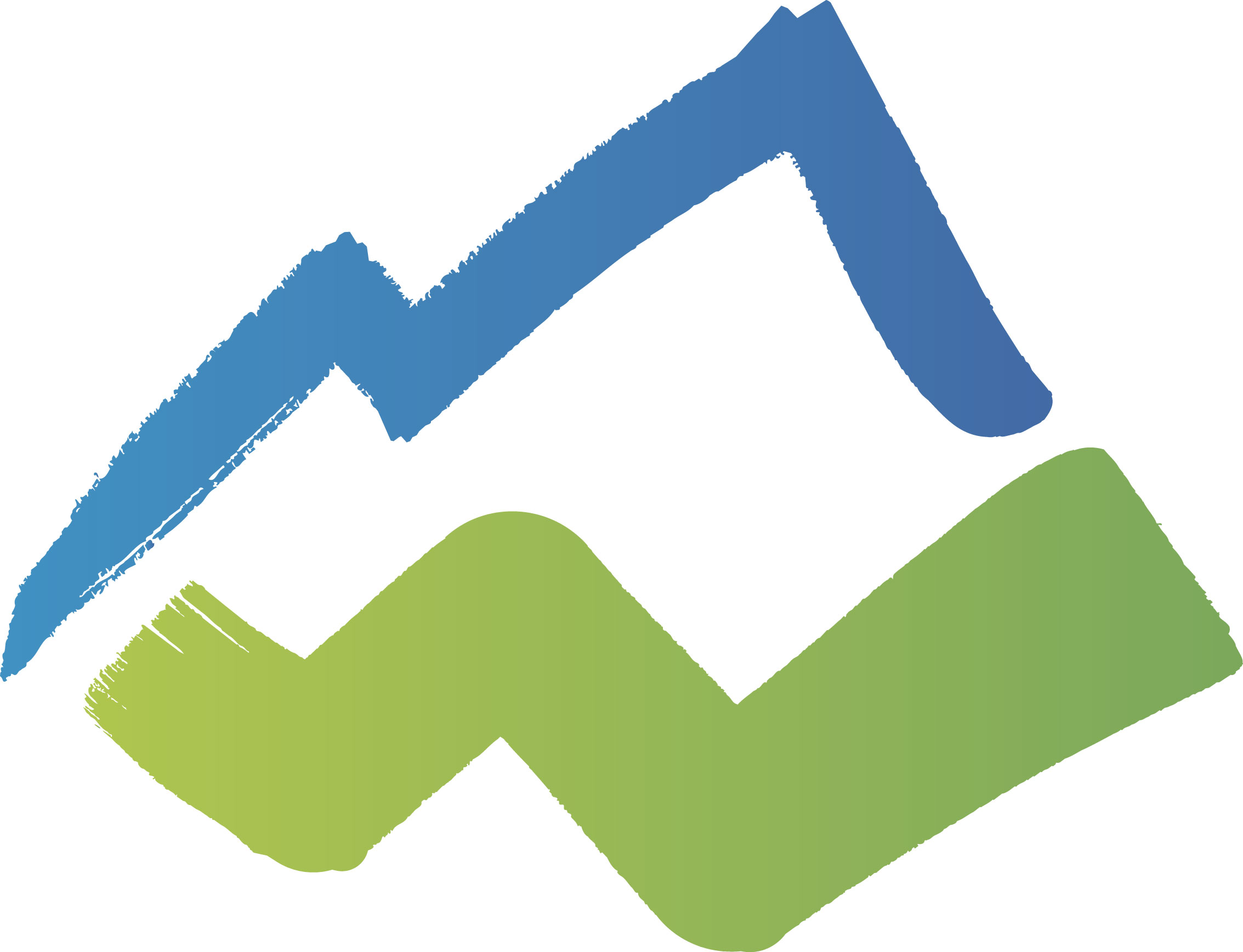 GENERAL PLAN UPDATE
SCHEDULE AND TIMELINE

JANUARY 2022-FEBRUARY 2024
Data collection, analysis, public input, document writing.

MARCH 7, 2024-
Draft plan to be distributed (60 days before first public hearing notification)

MAY 28, 2024-
1st P&Z Commission public hearing (Offsite meeting)
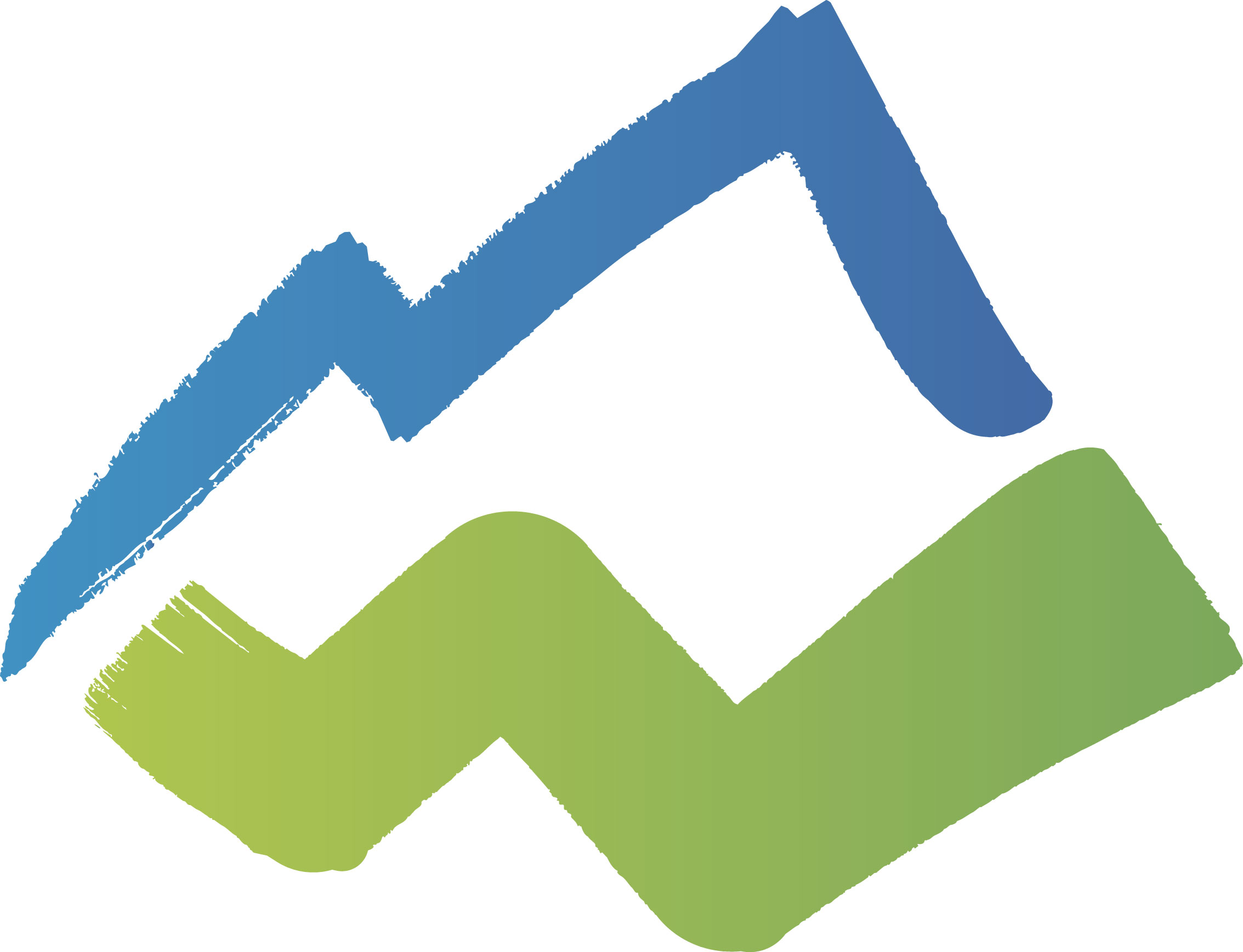 GENERAL PLAN UPDATE
SCHEDULE AND TIMELINE

JUNE 3, 2024
2nd P&Z Commission public hearing

JUNE 27, 2024
City Council Approval (Requires two-third vote) Approval needed 120 days prior to ratification.
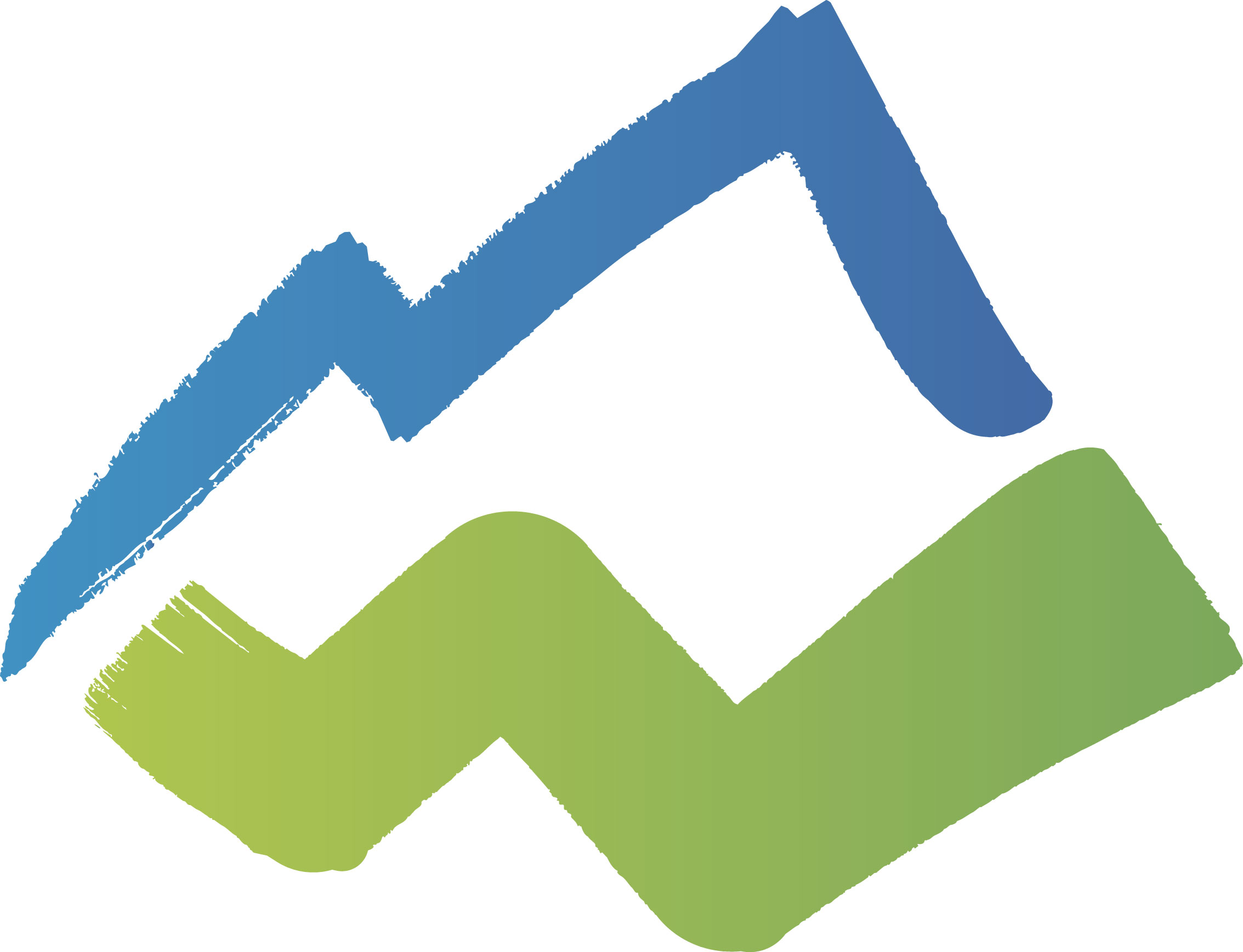 GENERAL PLAN UPDATE
SCHEDULE AND TIMELINE

JULY 2, 2024
Provide approved plan to Attorney General. No later than 3-days after Council approval.

November 5, 2024
Voter Ratification.
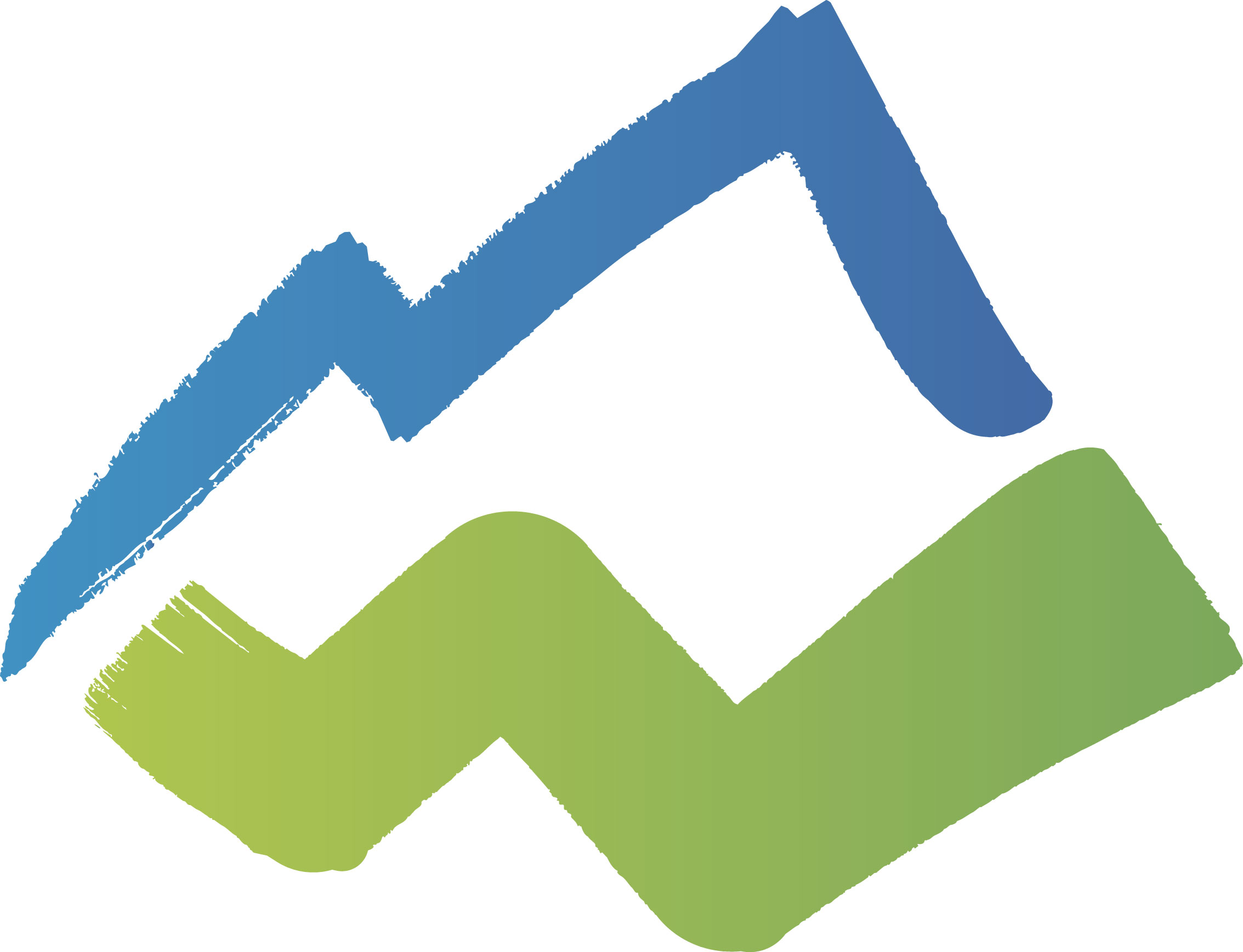